Digital Electronics & Firmware Developmentfor High Energy PhysicsToday: Introduction to CMS TriggerRest of the week: Hands-On Firmware Work
Sridhara Dasu, University of Wisconsin
1
7 August 2017
Digital Electronics & Firmware, Sridhara Dasu, Wisconsin
The Large Hadron Collider
2
7 August 2017
Digital Electronics & Firmware, Sridhara Dasu, Wisconsin
CMS Detector
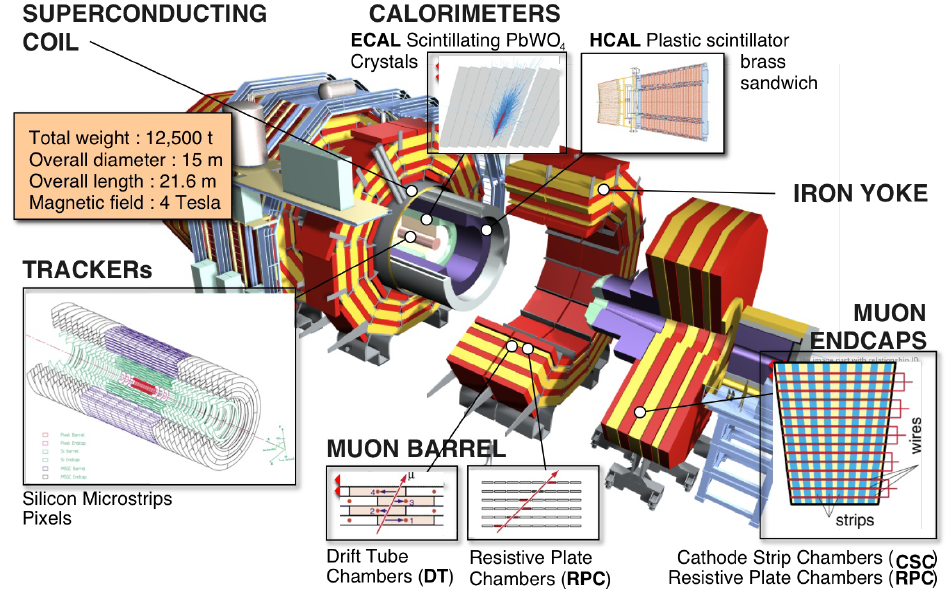 3
7 August 2017
Digital Electronics & Firmware, Sridhara Dasu, Wisconsin
Proton-Proton Collisions at the LHC
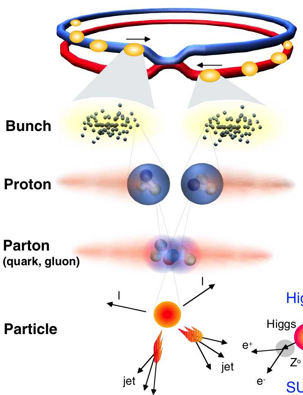 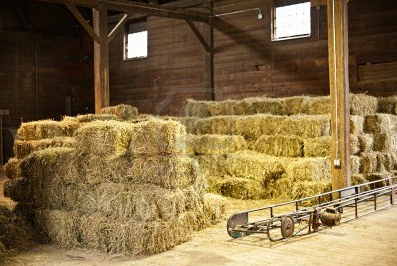 Fetch me my needle buried in those hay stacks – 
And, do it As Soon As Possible
1 event in 10 000 000 000 000 !
4
7 August 2017
Digital Electronics & Firmware, Sridhara Dasu, Wisconsin
[Speaker Notes: 1 barn = 10-24 cm-2
Proton c.s 40mb/110mb@7TeV]
Low PT g, e, m
Low PT leptons
Low PT B, t jets
Missing ET
Multiple low PT objects
~ Dedicated triggers (CMS) or experiment (LHCB)
High PT leptons and photons
Multi particle and jet events
LHC Physics @ 13 TeV – Trigger Challenge
Low  40 GeV
Electroweak Symmetry Breaking Scale
Higgs discovery and higgs sector characterization
Quark, lepton Yukawa couplings to higgs
New physics at TeV scale to stabilize higgs sector
Spectroscopy of new resonances (SUSY or otherwise)
Find dark matter candidate
Multi-TeV scale physics (loop effects)
Indirect effects on flavor physics (mixing, FCNC, etc.)
Bs mixing and rare B decays
Lepton flavor violation
Rare Z and higgs decays
Planck scale physics
Large extra dimensions to bring it closer to experiment
New heavy bosons
Blackhole production
5
7 August 2017
Digital Electronics & Firmware, Sridhara Dasu, Wisconsin
Trigger Task – Complex Decision in few ms
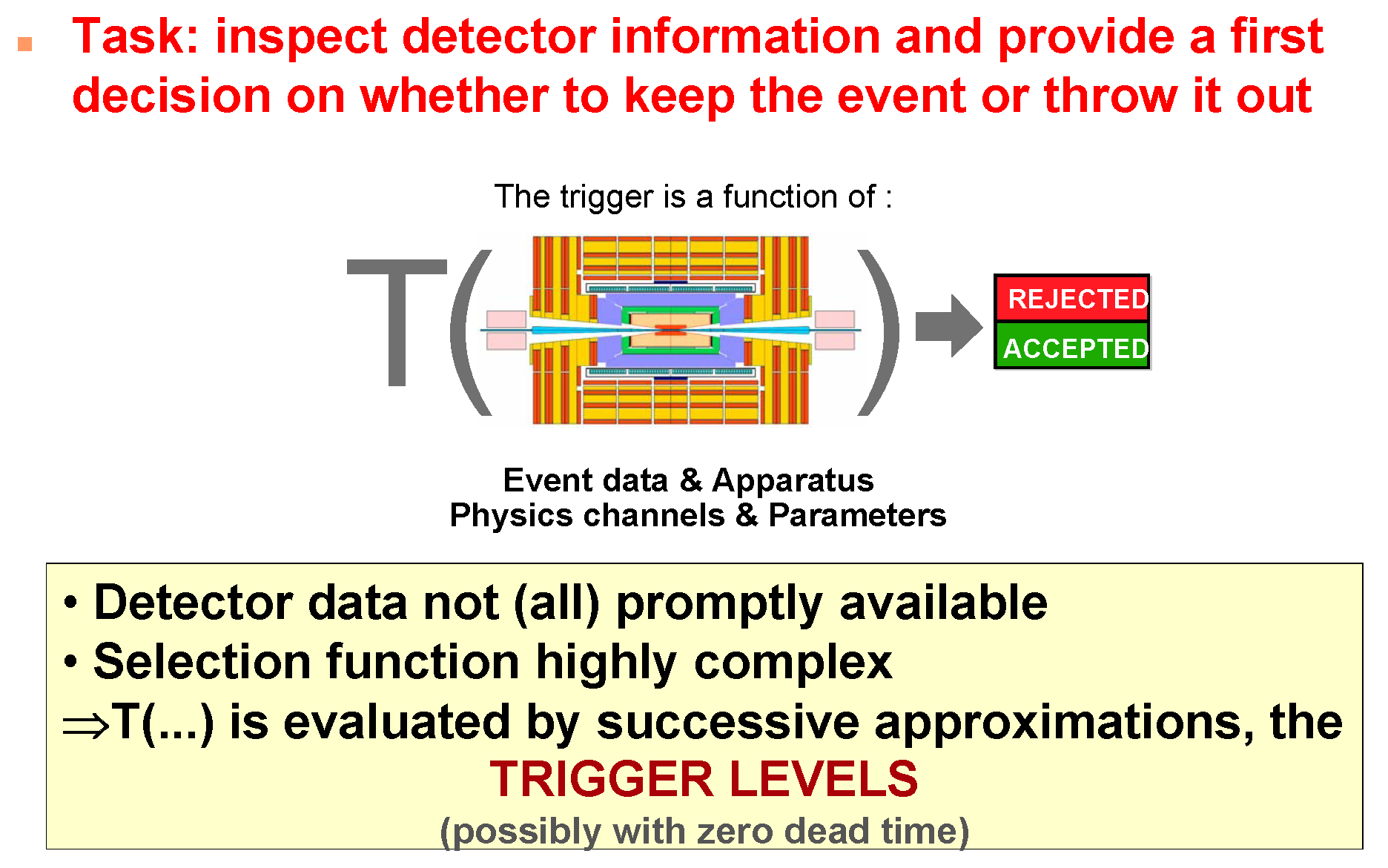 6
7 August 2017
Digital Electronics & Firmware, Sridhara Dasu, Wisconsin
LHC Physics & Event Rates
L = 1.5  x1034cm-2s-1
40 pp events/25 ns xing
~ 1 GHz input rate
“Good” events contain ~ 40 background overlap
1 kHz W events
10 Hz top events
<  104 detectable Higgs decays/year
 Can store ~ 1000 Hz events
 Select in stages
Level-1 Triggers
1 GHz (pp-interactions) to 100 kHz
High Level Triggers
100 kHz to 1000 Hz
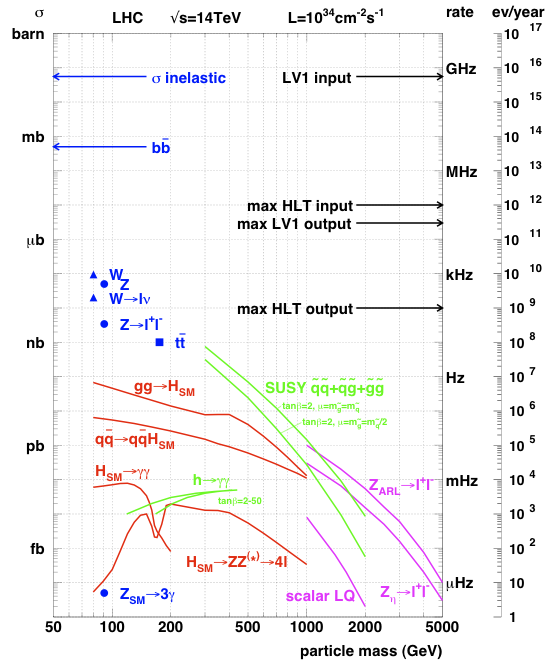 7
7 August 2017
Digital Electronics & Firmware, Sridhara Dasu, Wisconsin
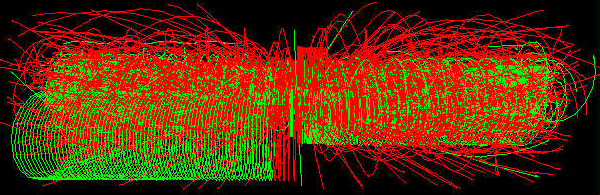 Operating conditions:
one “good” event (e.g Higgs in 4 muons ) 
+ ~40 minimum bias piledup events)
All charged tracks with pt > 2 GeV
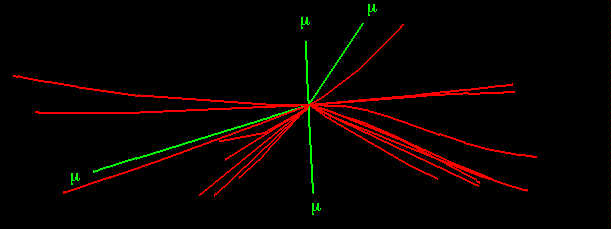 Reconstructed tracks with pt > 25 GeV
Collisions (p-p) at LHC
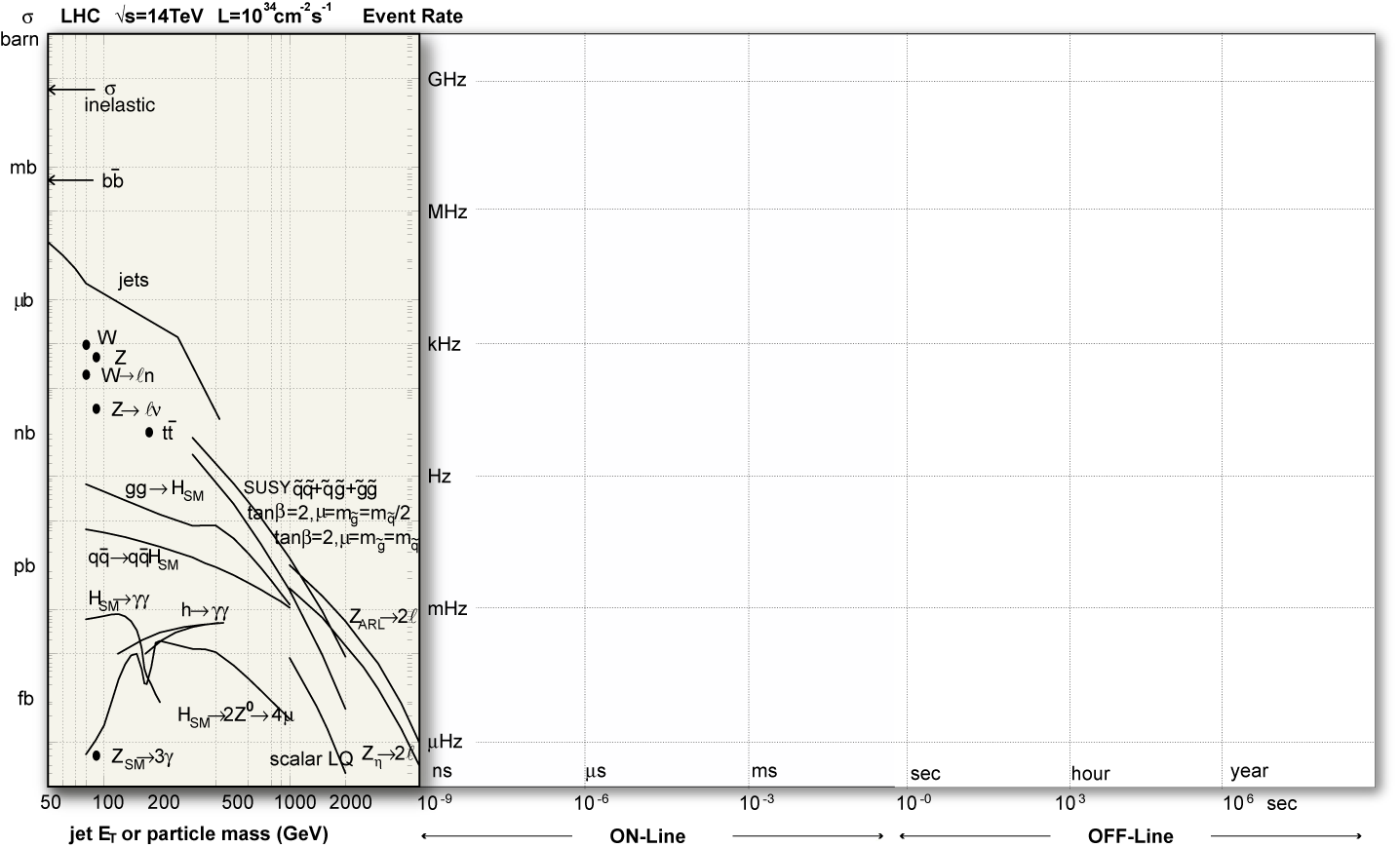 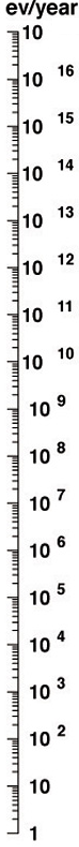 Event rate
Event size: 	~   1 M bytes 
Event Rate: 	~ 30 M Hz
8
7 August 2017
Digital Electronics & Firmware, Sridhara Dasu, Wisconsin
Processing LHC Data
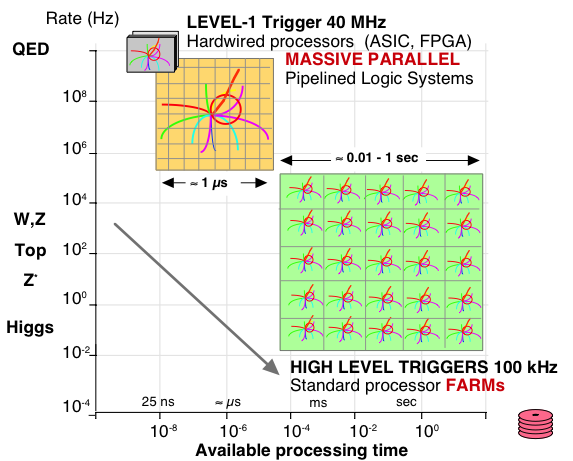 QCD
9
7 August 2017
Digital Electronics & Firmware, Sridhara Dasu, Wisconsin
LHC Trigger & DAQ Challenges
Challenges:
1 GHz of Input Interactions
Beam-crossing every 25 ns with ~ 23 interactions produces over 1 MB of data
Archival Storage at about 300 Hz of 1 MB events
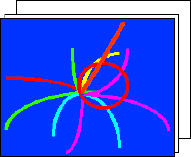 40 MHz
16 Million channels
DETECTOR CHANNELS
COLLISION RATE
3 Gigacell buffers
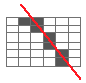 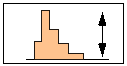 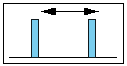 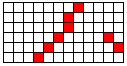 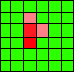 LEVEL-1
TRIGGER
Charge
Time
Pattern
Energy
Tracks
1 MB EVENT DATA
100 - 50 kHz
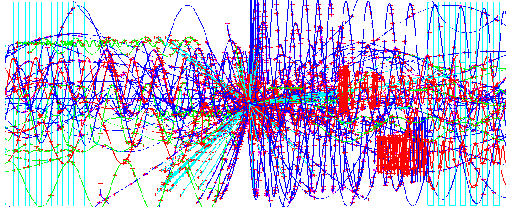 1 Terabit/s
200 GB buffers
READOUT
~ 400 Readout 
        memories
50,000 data
channels
EVENT BUILDER.
A large switching network (400+400 ports) with total throughput ~ 400Gbit/s forms the interconnection between the sources (deep buffers) and the destinations (buffers before farm CPUs).
500 Gigabit/s
SWITCH NETWORK
~ 400 CPU farms
EVENT FILTER.
A set of high performance commercial processors organized into many farms convenient for on-line and off-line applications.
300 Hz
FILTERED
5 TeraIPS
EVENT
Computing Services
Gigabit/s
Petabyte ARCHIVE
SERVICE LAN
10
7 August 2017
Digital Electronics & Firmware, Sridhara Dasu, Wisconsin
Level 1 Trigger Data
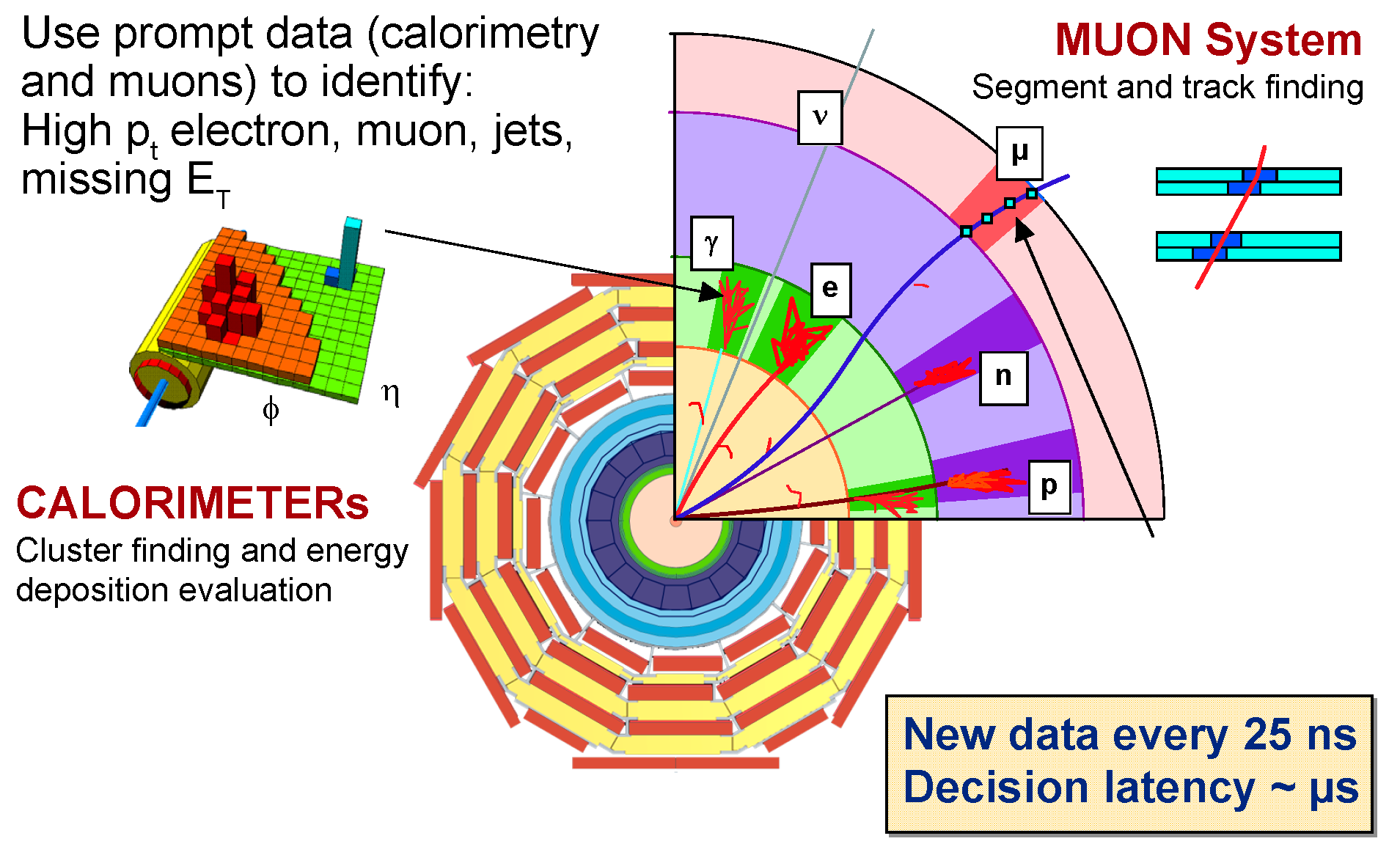 11
7 August 2017
Digital Electronics & Firmware, Sridhara Dasu, Wisconsin
L1 @ LHC: Only Calorimeter & Muon – No Tracker
High Occupancy in high granularity tracking detectors
New tracker and track trigger envisioned for HL-LHC
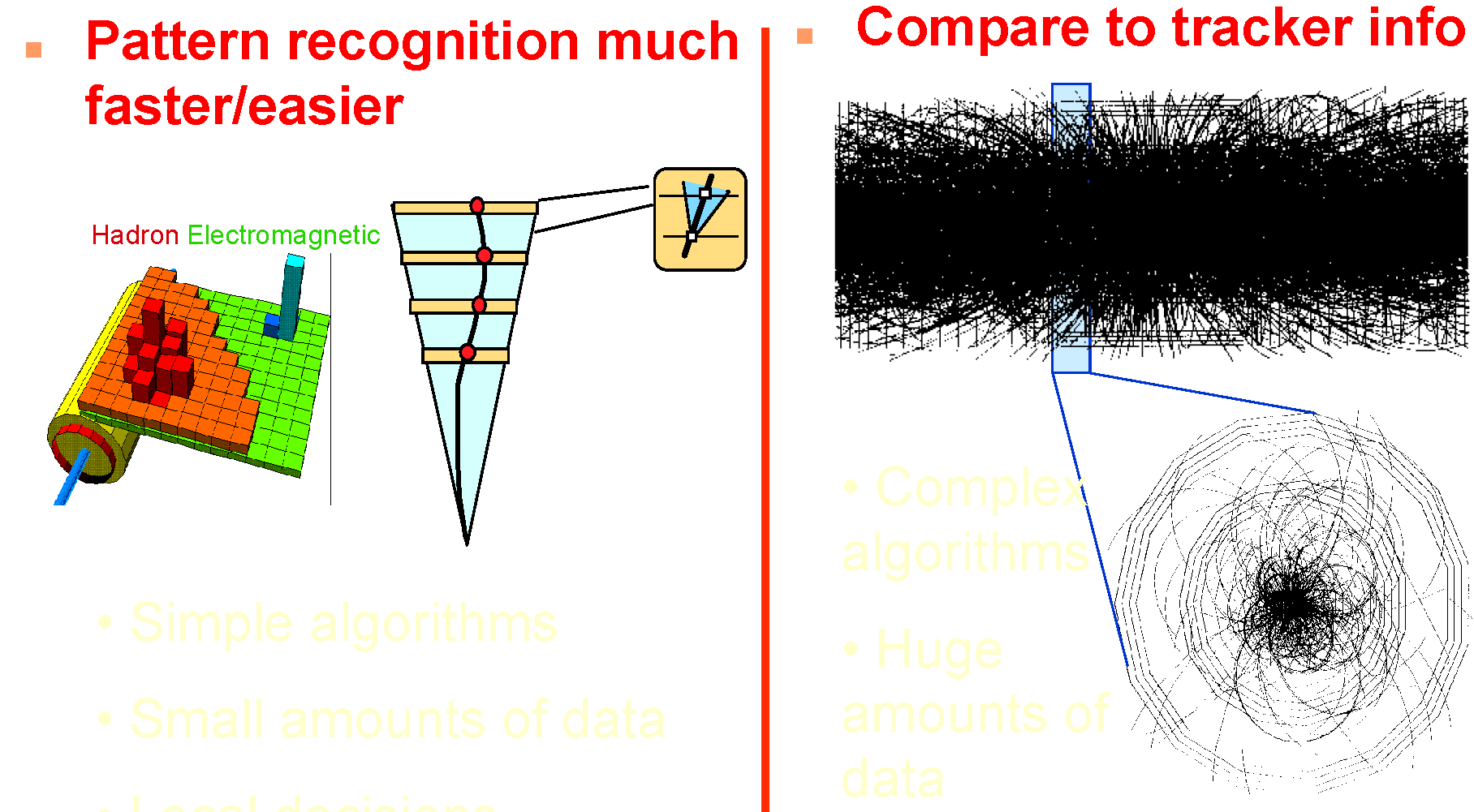 ComplexAlgorithms

Hugeamounts ofdata
Simple Algorithms

Small amounts of data
12
7 August 2017
Digital Electronics & Firmware, Sridhara Dasu, Wisconsin
Example: Scintillator Signal
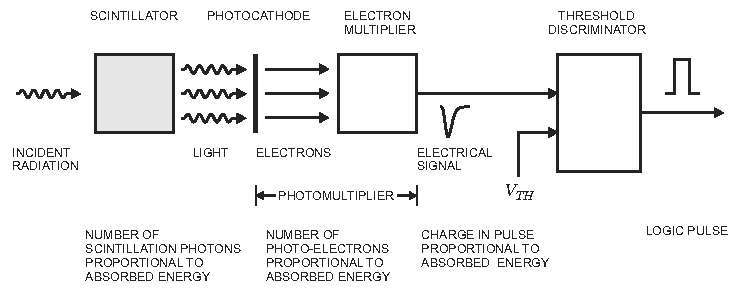 from H. Spieler  “Analog and Digital Electronics for Detectors”
Photomultiplier serves as the amplifier
Measure if pulse height is over a threshold
Many Steps of Processing Before Readout!
Detector / Sensor
Amplifier
Filter
Shaper
Sampling
clock
Digital filter
Zero suppression
Range compression
L1 Trigger Logic
Buffer
Feature extraction
L2 Trigger Logic
Buffer
Format & Readout
to Data Acquisition System
Filtering & Shaping
Purpose is to adjust signal for the measurement desired
Broaden a sharp pulse to reduce input bandwidth & noise
Make it too broad and pulses from different times mix
Analyze a wide pulse to extract the impulse time and integral ⇒
Example: Signals from scintillator every 25 ns
Need to sum energy deposited over 150 ns
Need to put energy in correct 25 ns time bin
Apply digital filtering & peak finding
Will return to this example later
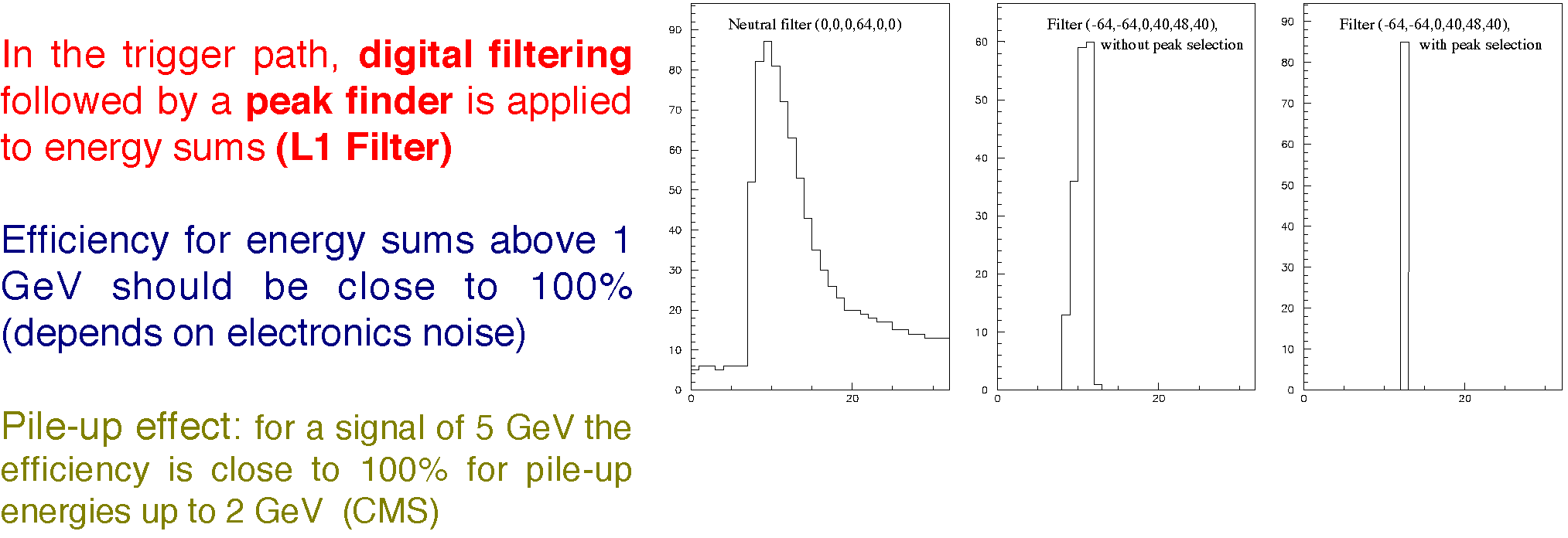 Sampling & Digitization
Signal can be stored in analog form or digitized at regular intervals (sampled)
Analog readout: store charge in analog buffers (e.g. capacitors) and transmit stored charge off detector for digitization
Digital readout with analog buffer: store charge in analog buffers, digitize buffer contents and transmit digital results off detector
Digital readout with digital buffer: digitize the sampled signal directly, store digitally and transmit digital results off detector
Zero suppression can be applied to not transmit data containing zeros
Creates additional overhead to track suppressed data
Signal can be discriminated against a threshold
Binary readout: all that is stored is whether pulse height was over threshold
Range Compression
Rather than have a linear conversion from energy to bits, vary the number of bits per energy to match your detector resolution and use bits in the most economical manner.
Have differentranges withdifferent nos.of bits per pulseheight
Use nonlinearfunctions tomatch resolution
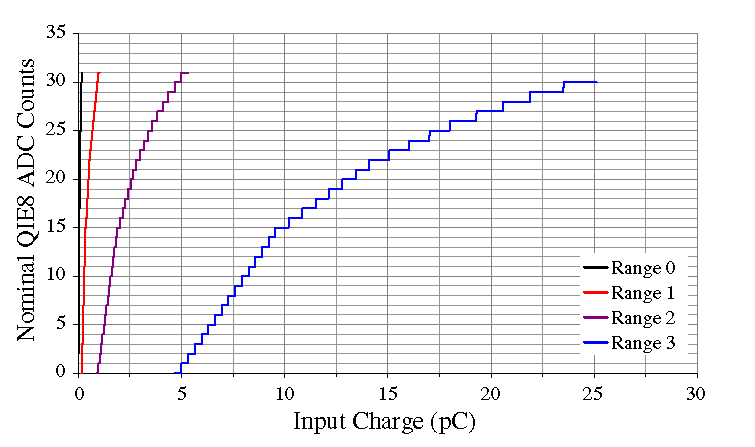 Baseline Subtraction
Wish to measure the integral of an individual pulse on top of another signal
Fit slope in regions away from pulses
Subtract integral under fitted slope from pulse height
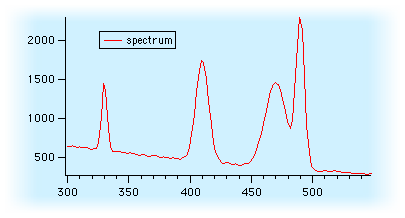 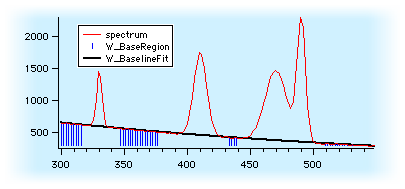 EM Calorimeter Trigger/DAQ Processing
OD
TTC
TCS
Trigger Tower
25 Xtals (TT)
Level 1 Trigger (L1A)
L1
@100 kHz
CCS
(CERN)
Calo TRIGGER
Layer-1,2, DMUX
SLB (LIP)
TCC
(LLR)
Global TRIGGER
Trigger Tower Flags (TTF)
Trigger primitives @800 Mbits/s
Trigger Concentrator Card
Synchronisation & Link Board
Clock & Control System
Selective Readout Processor
Data Concentrator Card
Timing, Trigger & Control
Trigger Control System
SRP
(CEA
DAPNIA)
Selective Readout Flags (SRF)
Data path
@100KHz (Xtal Datas)
DAQ
DCC
(LIP)
From : R. Alemany LIP
19
7 August 2017
Digital Electronics & Firmware, Sridhara Dasu, Wisconsin
ECAL Trigger Primitives
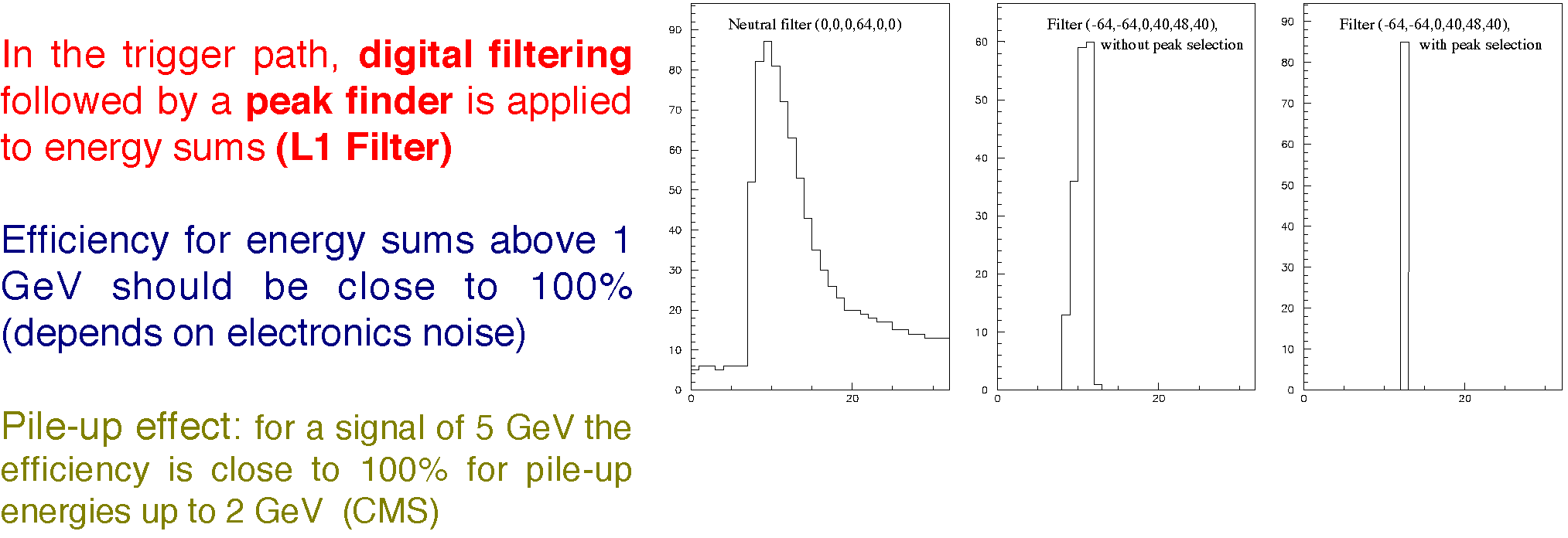 Test beam results (45 MeV per xtal):
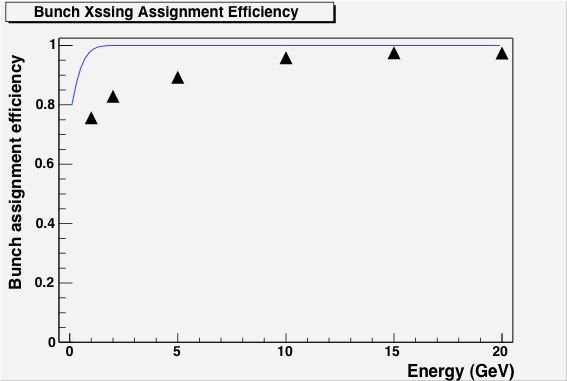 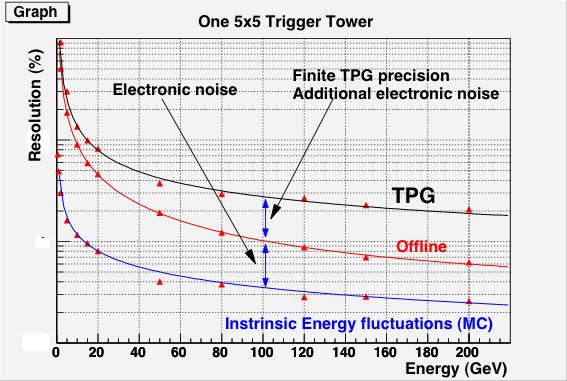 20
7 August 2017
Digital Electronics & Firmware, Sridhara Dasu, Wisconsin
Level 1 Trigger Organization
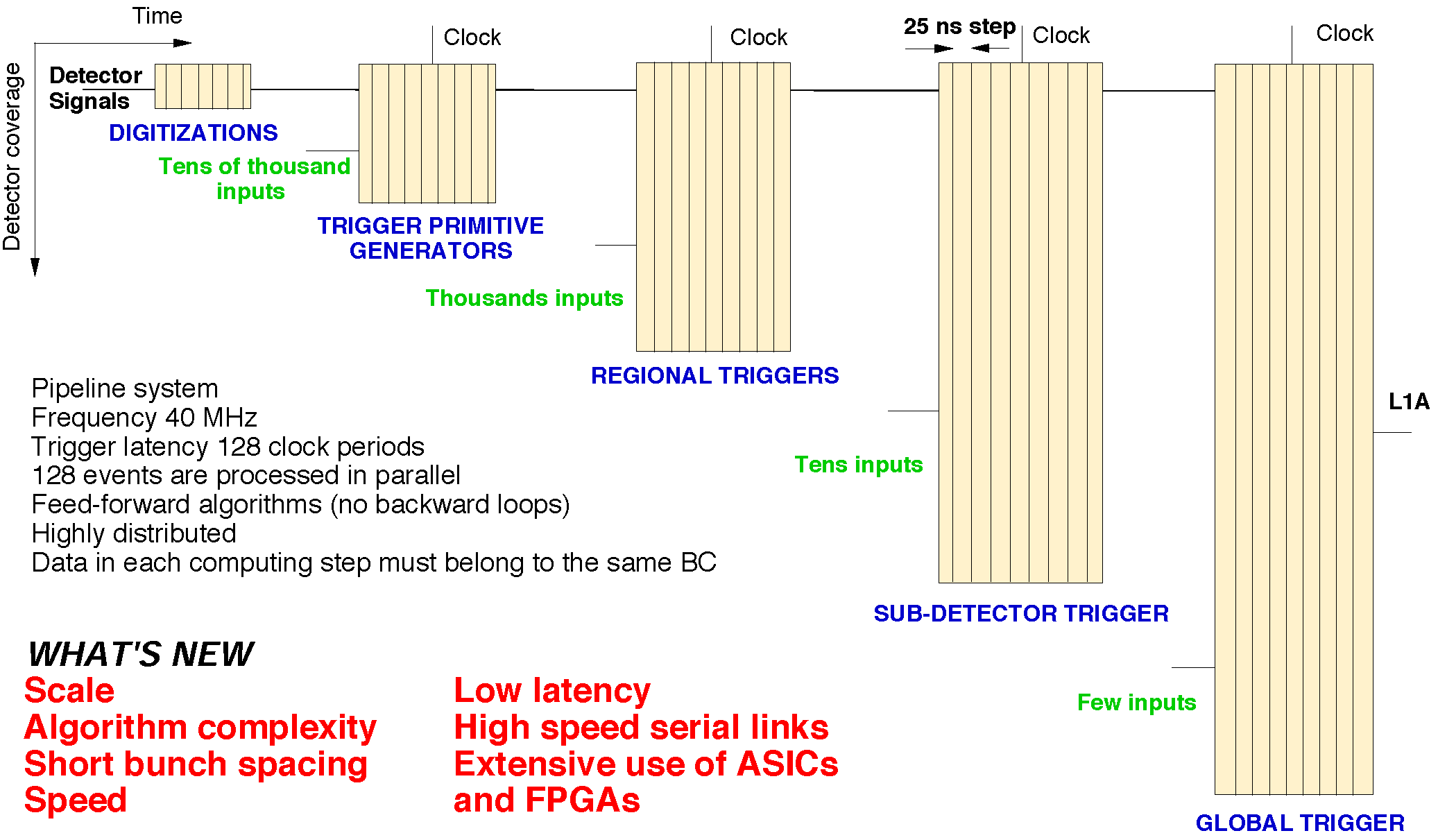 21
7 August 2017
Digital Electronics & Firmware, Sridhara Dasu, Wisconsin
CMS Calorimeter Geometry
Channel Count    Full granularity: ~81000
    Trigger level: ~5000
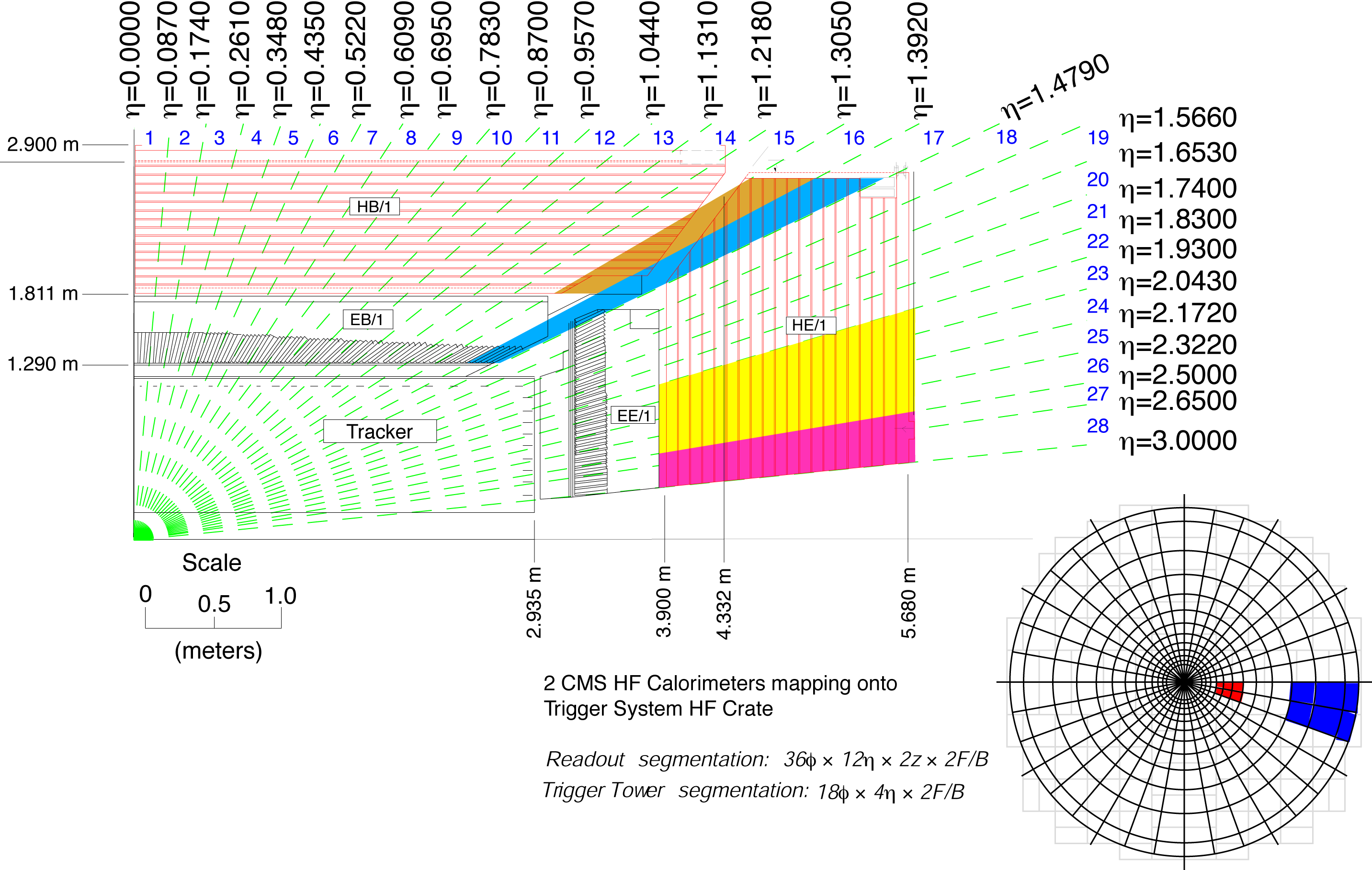 EB, EE, HB, HE map to 18 RCT crates
Provide e/g and jet, t, ET triggers
22
7 August 2017
Digital Electronics & Firmware, Sridhara Dasu, Wisconsin
Xilinx Field Programmable Gate Arrays
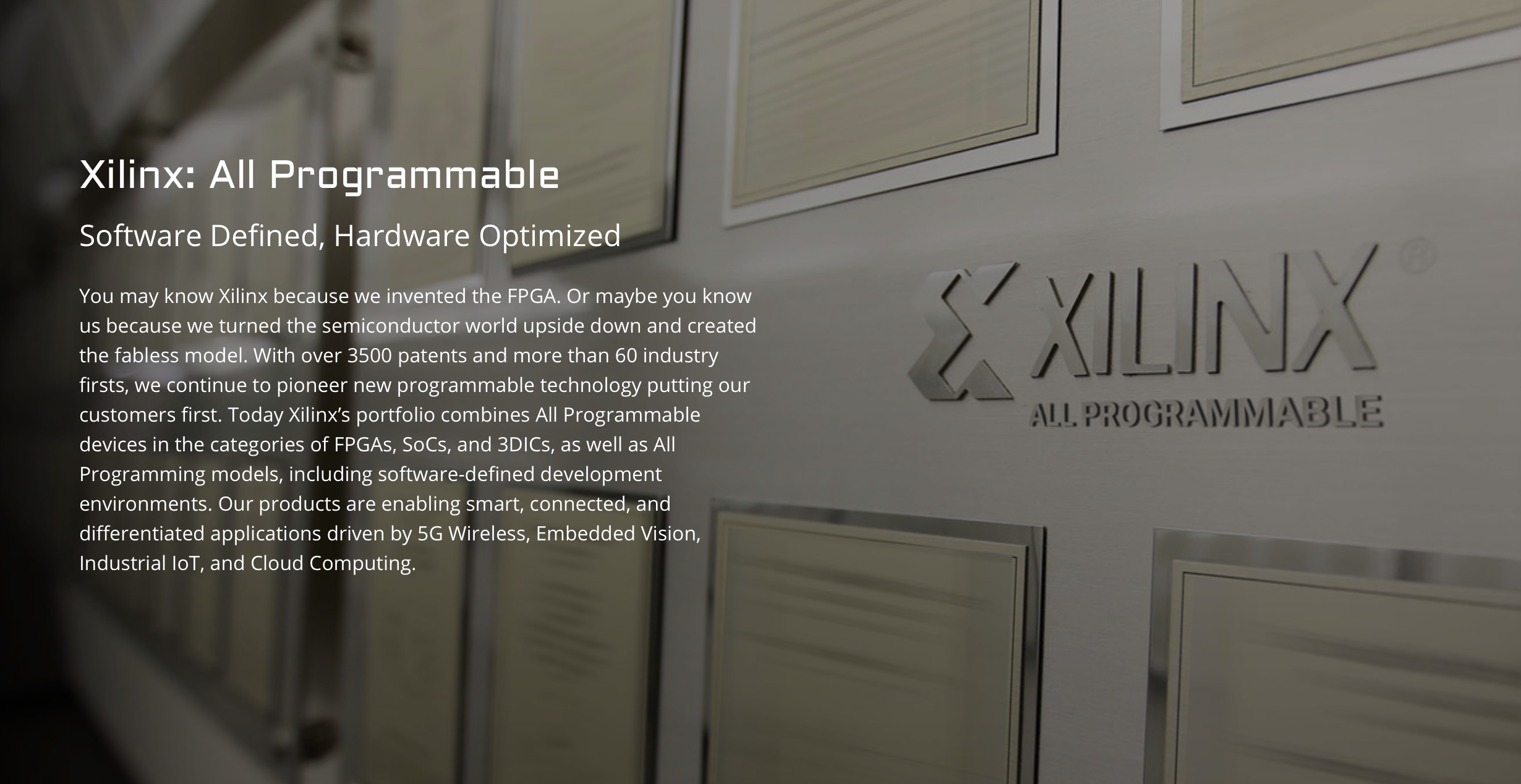 23
7 August 2017
Digital Electronics & Firmware, Sridhara Dasu, Wisconsin
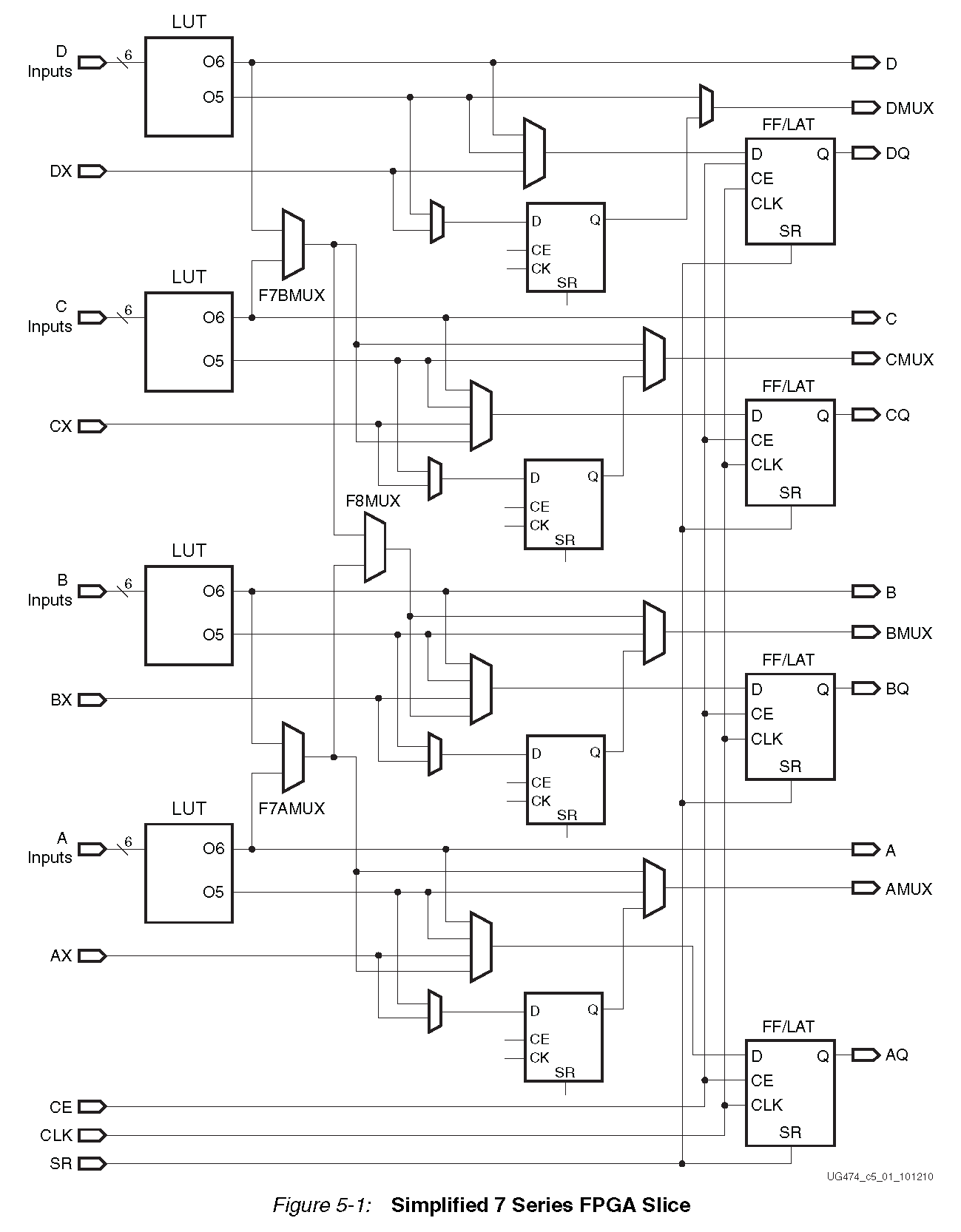 FPGA Slice
Array of well defined logic cells, driven by LUTs
Software configured connections
Cleverly organized
Preconfigured digital logic elements
24
7 August 2017
Digital Electronics & Firmware, Sridhara Dasu, Wisconsin
Configurable Logic Block
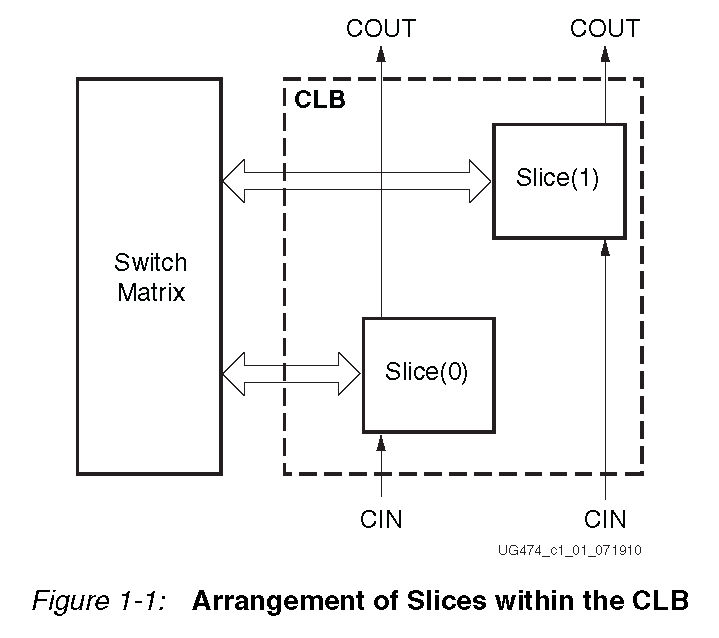 Firmware developer uses programming languages to define “connections”
Firmware tools create the “bit file” which defines the switch matrix / LUTs
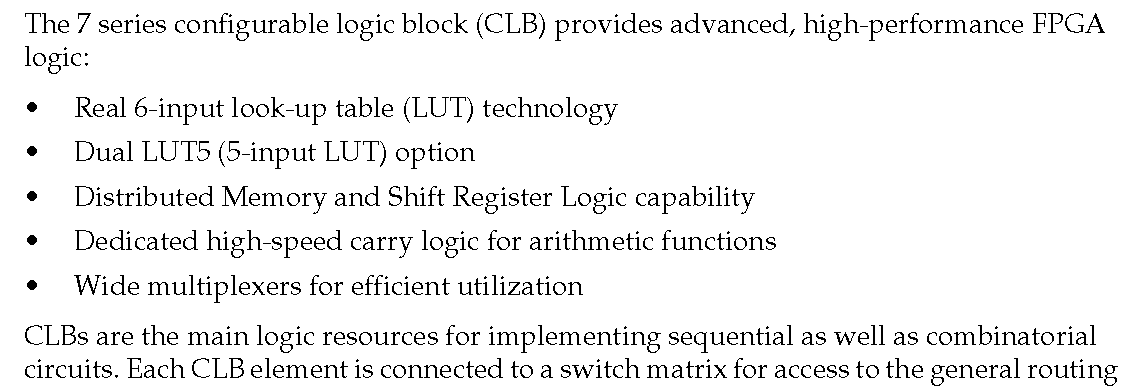 25
7 August 2017
Digital Electronics & Firmware, Sridhara Dasu, Wisconsin
Abundant Logic Resources in Virtex-7 Family
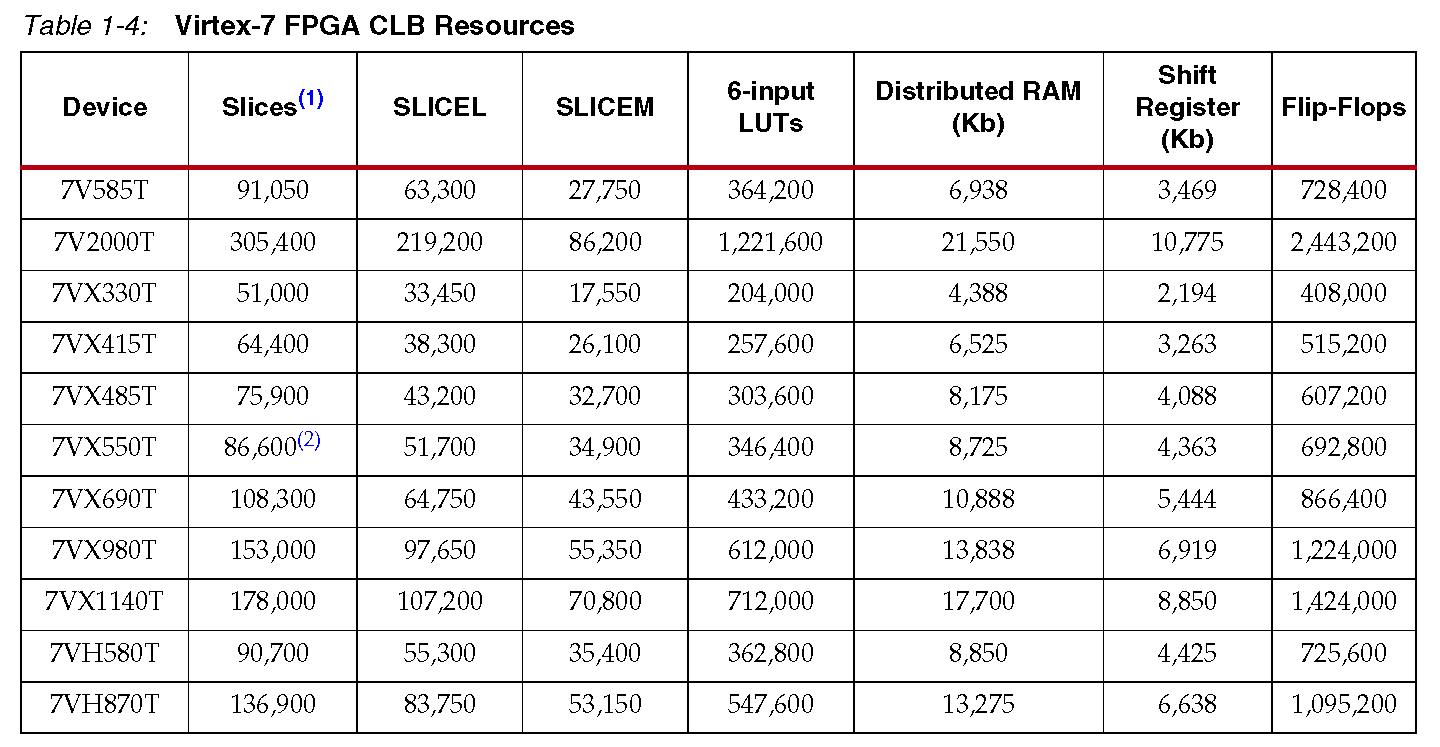 26
7 August 2017
Digital Electronics & Firmware, Sridhara Dasu, Wisconsin
Scaling: Modular Blocks of Various Resources
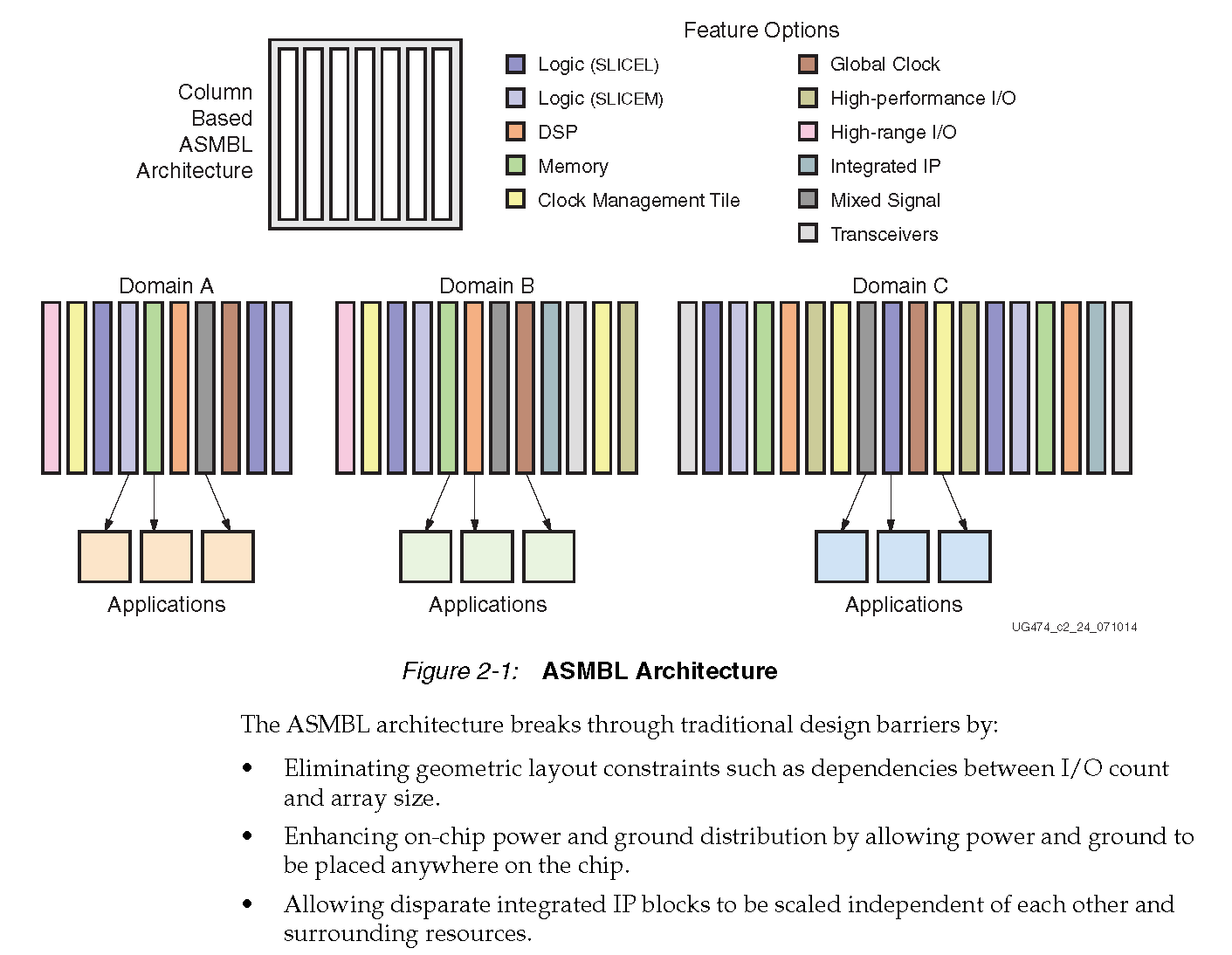 27
7 August 2017
Digital Electronics & Firmware, Sridhara Dasu, Wisconsin
Key element - Multi-gigabit Opto-electronics
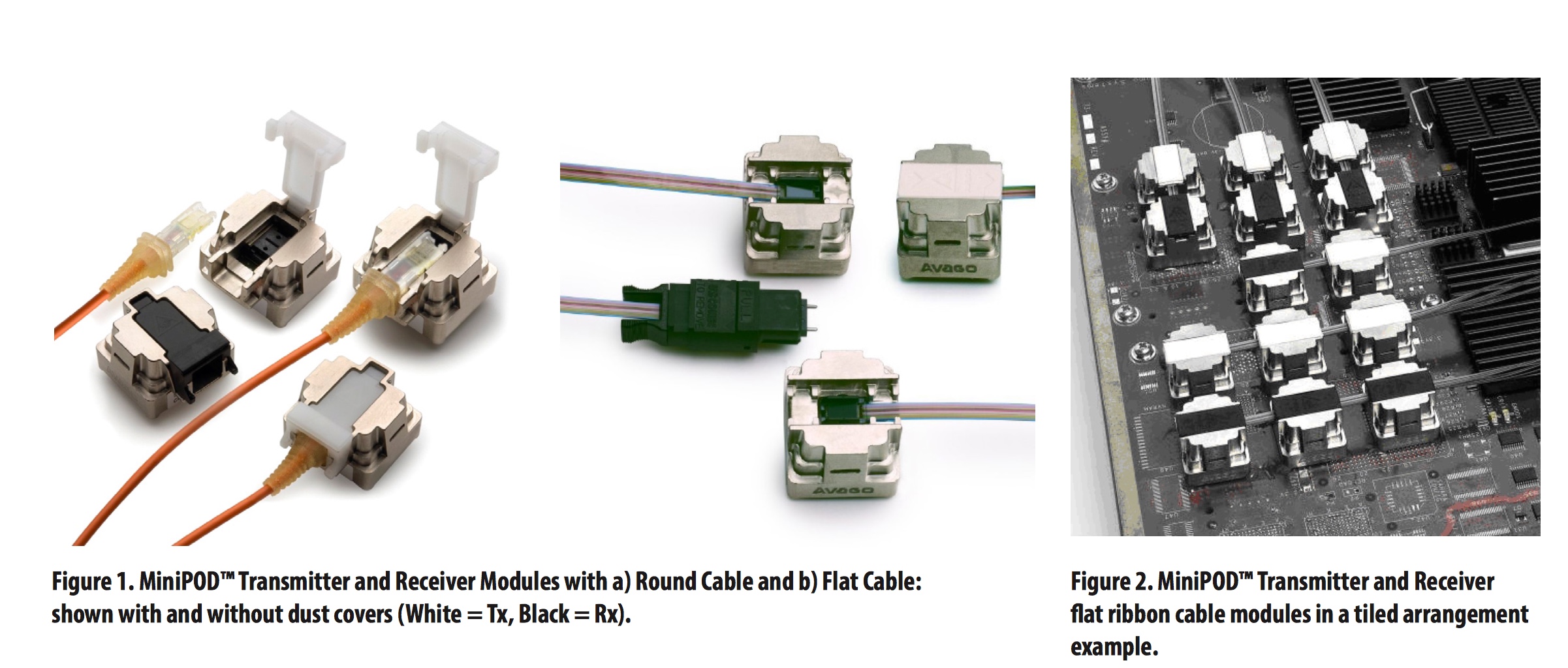 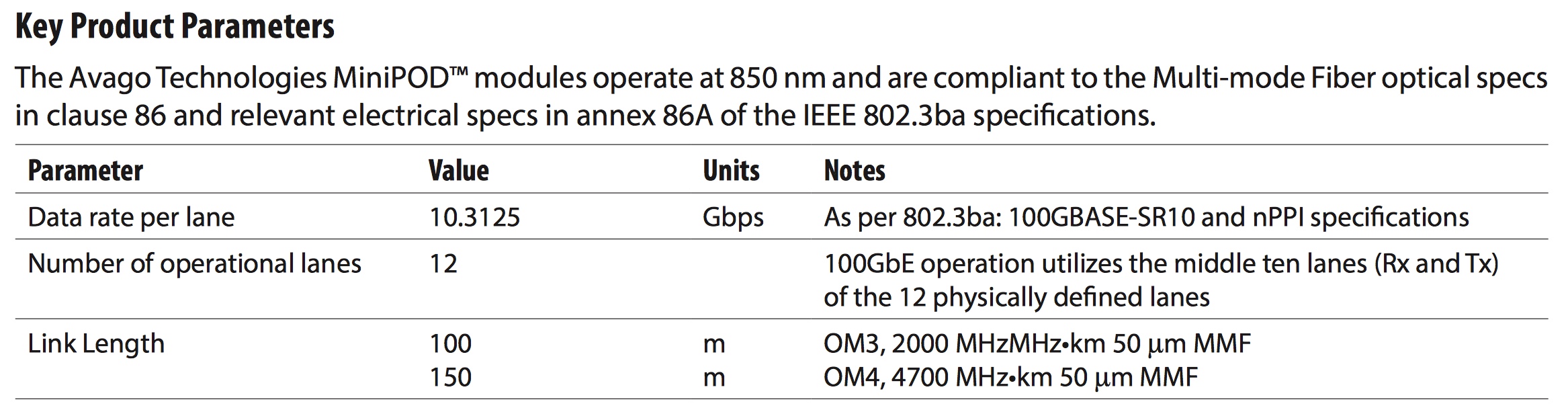 28
7 August 2017
Digital Electronics & Firmware, Sridhara Dasu, Wisconsin
Xilinx FPGAs – Phase-1 Choice: V7 690T
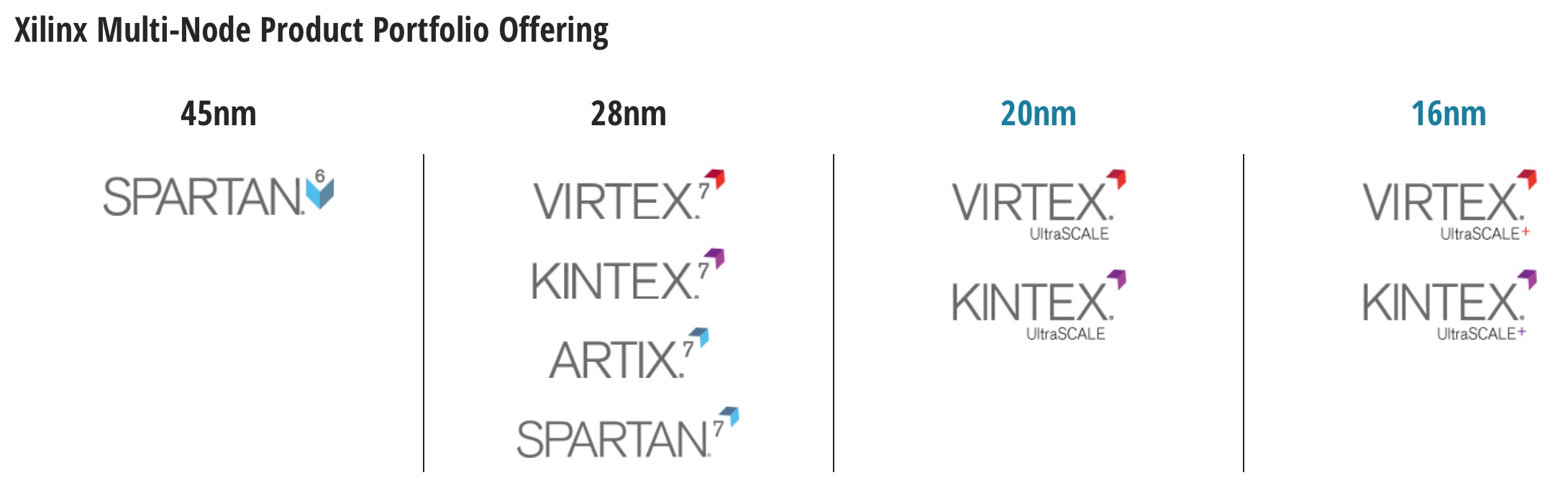 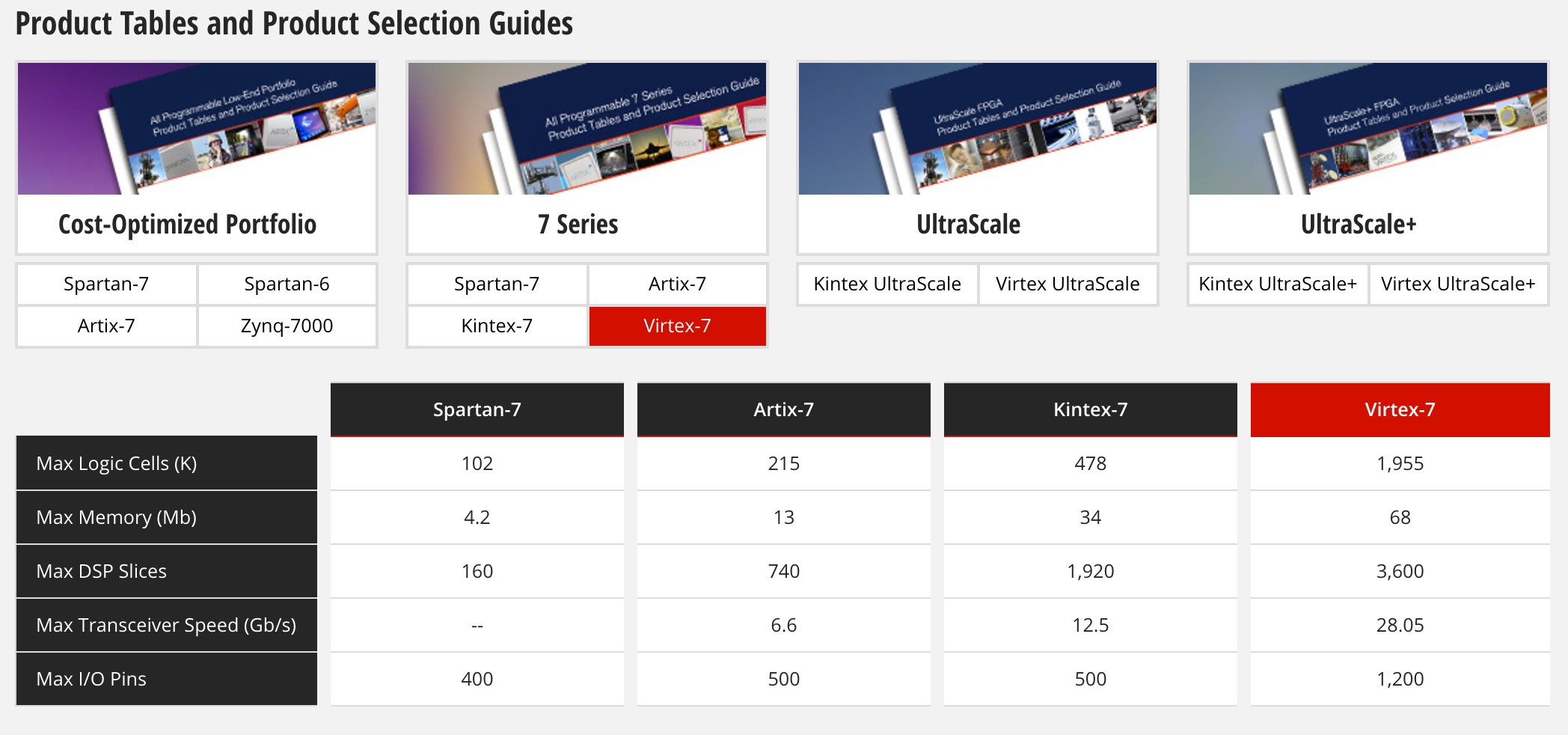 Phase-1 Choice
Phase-2 Target
29
7 August 2017
Digital Electronics & Firmware, Sridhara Dasu, Wisconsin
Xilinx – Ultrascale+ for Phase-2
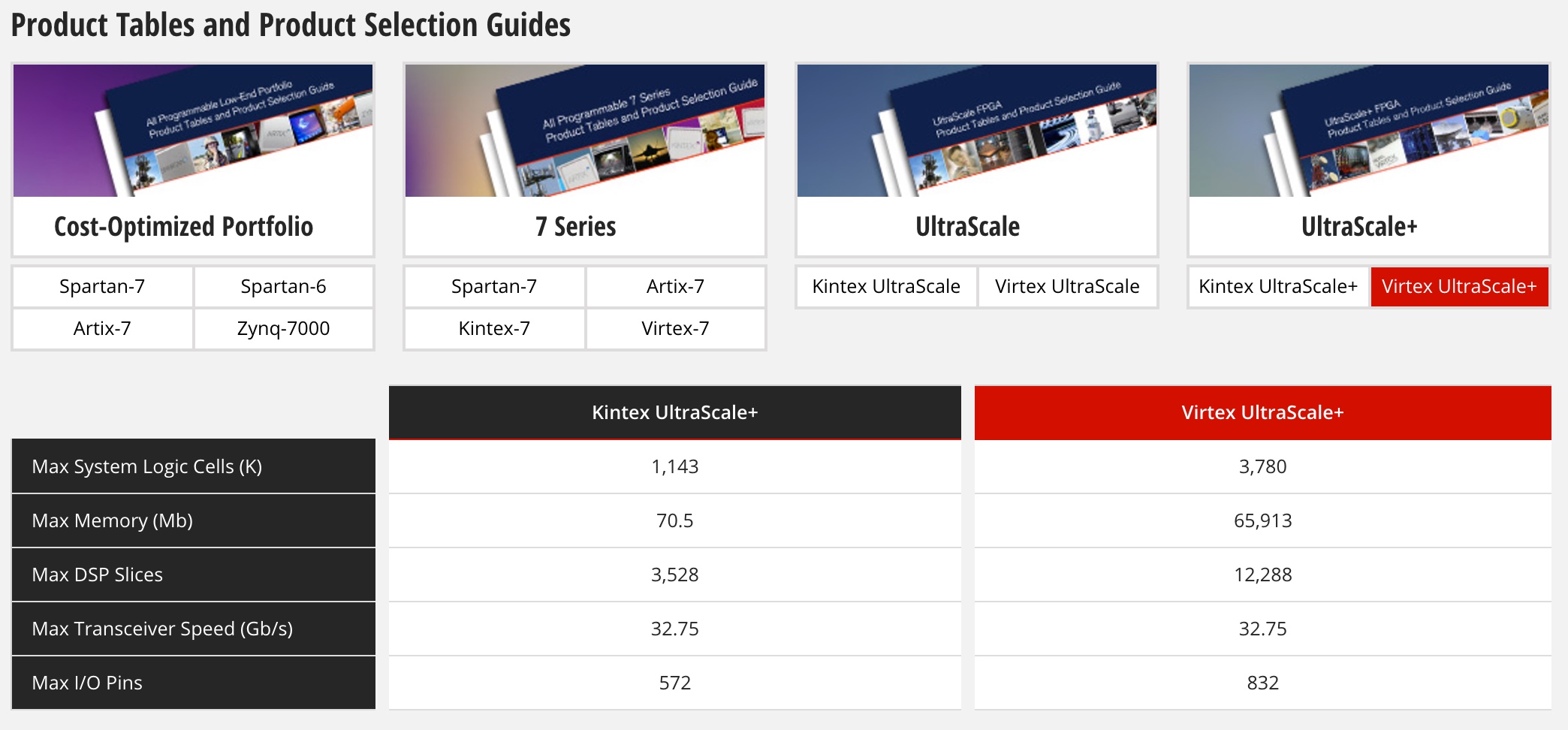 30
7 August 2017
Digital Electronics & Firmware, Sridhara Dasu, Wisconsin
Multi-gigabit-per-second serial links
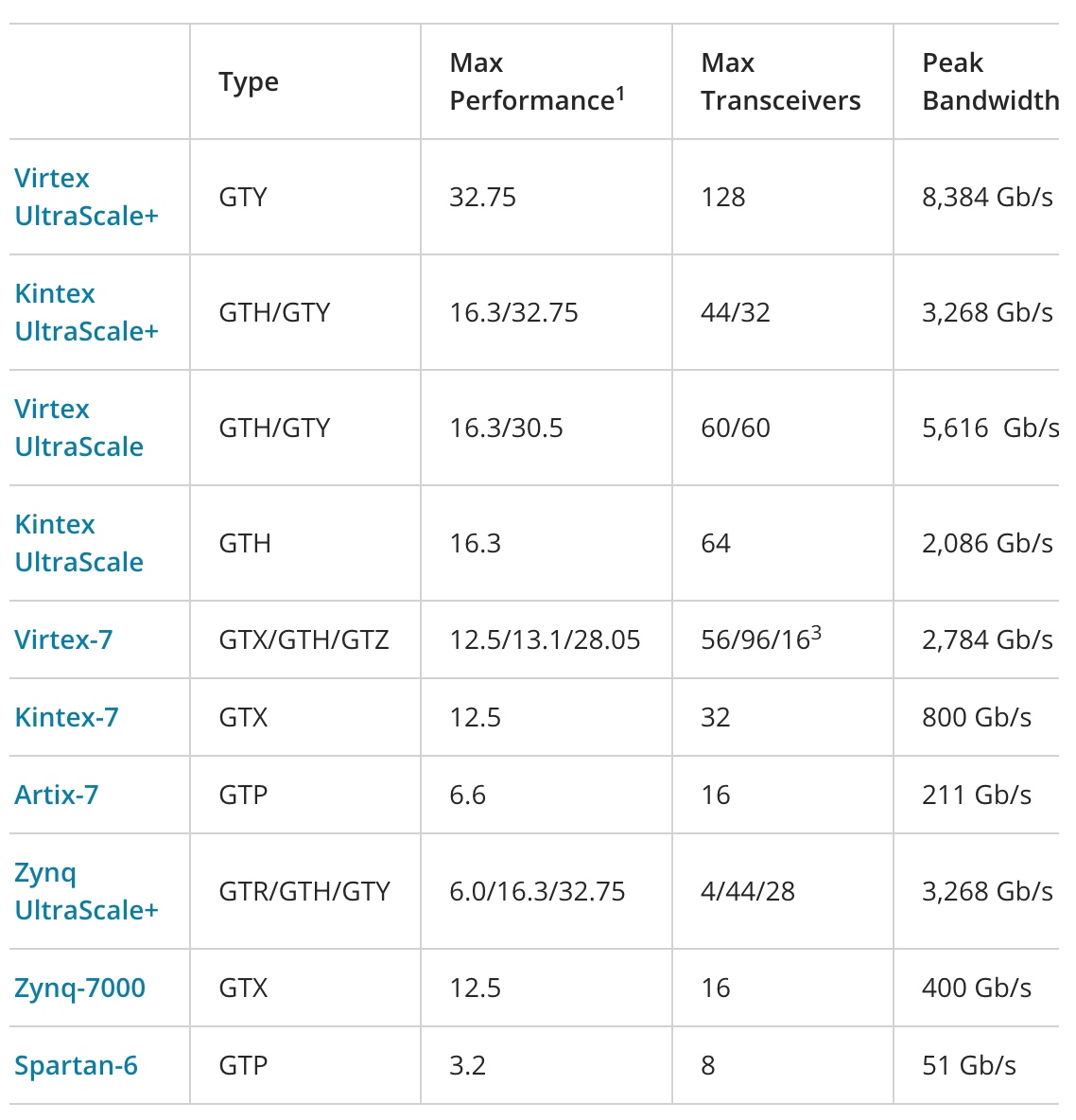 Phase-1

10 Gbps
Phase-2

16 Gbps
31
7 August 2017
Digital Electronics & Firmware, Sridhara Dasu, Wisconsin
Channels – Channels - Channels
Calorimeter Trigger Input from ECAL and HCAL (Phase-1)
18 cards, 1 FPGA/card, ~56 4.8-6.4-Gbps inputs per card
Barrel Calorimeter Trigger Input from ECAL and HCAL (Phase-2)
36 cards, 1 FPGA/card, 89 16-Gbps inputs per card
32
7 August 2017
Digital Electronics & Firmware, Sridhara Dasu, Wisconsin
Technologies of Choice  LHC Schedules
FPGA & Telecom technology advances (VME  mTCA)
Ubiquitous >10 Gbps links
FPGAs with O(100) rx/tx links with built in serdes
Xilinx Kintex / Virtex-7  Ultrascale platforms
Gigantic cores
DSP units, BRAM and Embedded processors (ZYNQ)
Fiber optic components
Avago mini-pods with 12x  25 Gbps capable units
LHC long shutdown 1: 2013-2014 (Phase-1 Upgrades)
Virtex-7 family cards
CTP7 (Wisconsin), MP7 (Imperial), MTF7 (Florida)
10 Gbps optics
LHC long shutdown 3: 2023-2025 (Phase-2 Upgrades)
Ultrascale family card(s): APDs Wisconsin 
14-16 Gbps optics
33
7 August 2017
Digital Electronics & Firmware, Sridhara Dasu, Wisconsin
Phase-1 Calorimeter Trigger Electronics
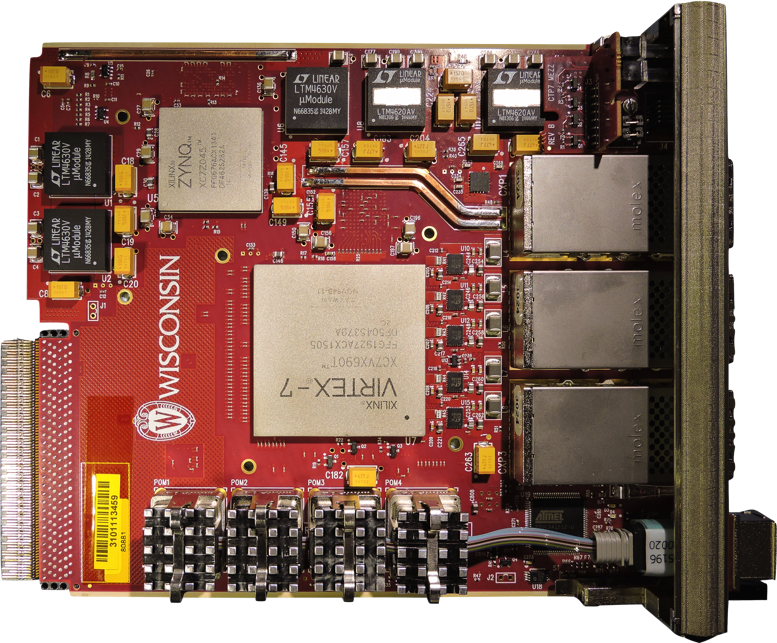 JTAG
USB
Interface
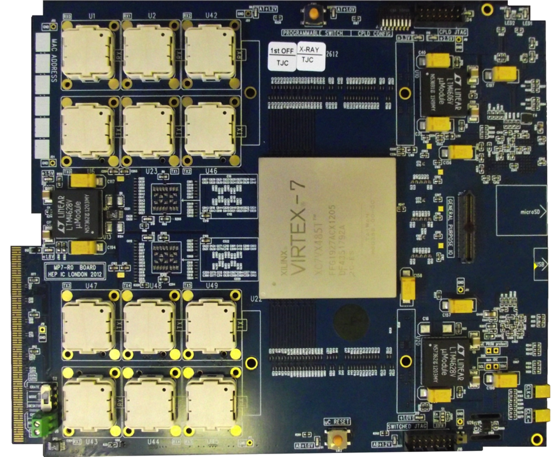 Power Supplies
Rx

Tx
ZYNQ
2V5
3V3
mSD
1V5
1V8
2xQDR
(Bottom)
3 CXP modules
FPGA
FPGA
USB
Rx

Tx
mC
(Bottom)
MiniPODs
MMC
MiniPod modules
1V0
Calorimeter Trigger Processor(CTP7 – left), and Master Processor (MP7 - right)
CTP7 (Layer-1) – mTCA  Single Virtex 7 FPGA, 67 optical inputs, 48 outputs, 12 RX/TX backplane
Virtex 7 allows 10 Gb/s link speed on 3 CXP(36 TX & 36 RX) and 4 MiniPODs (31 RX & 12 TX) 
ZYNQ processor running Xilinx PetaLinux for service tasks, including virtual JTAG cable
MP7 (Layer-2) – mTCA Single Virtex 7 FPGA, up to 72 input & output links
Virtex 7 has 72 input and output links at 10 Gb/s
Dual 72 or 144MB QDR RAM clocked at 500 MHz
34
7 August 2017
Digital Electronics & Firmware, Sridhara Dasu, Wisconsin
[Speaker Notes: oRSC – optical Receiver Summary Card
CTP7 – Calorimter Trigger Processor
MP7 ?]
Xilinx Software – Vivado  Firmware
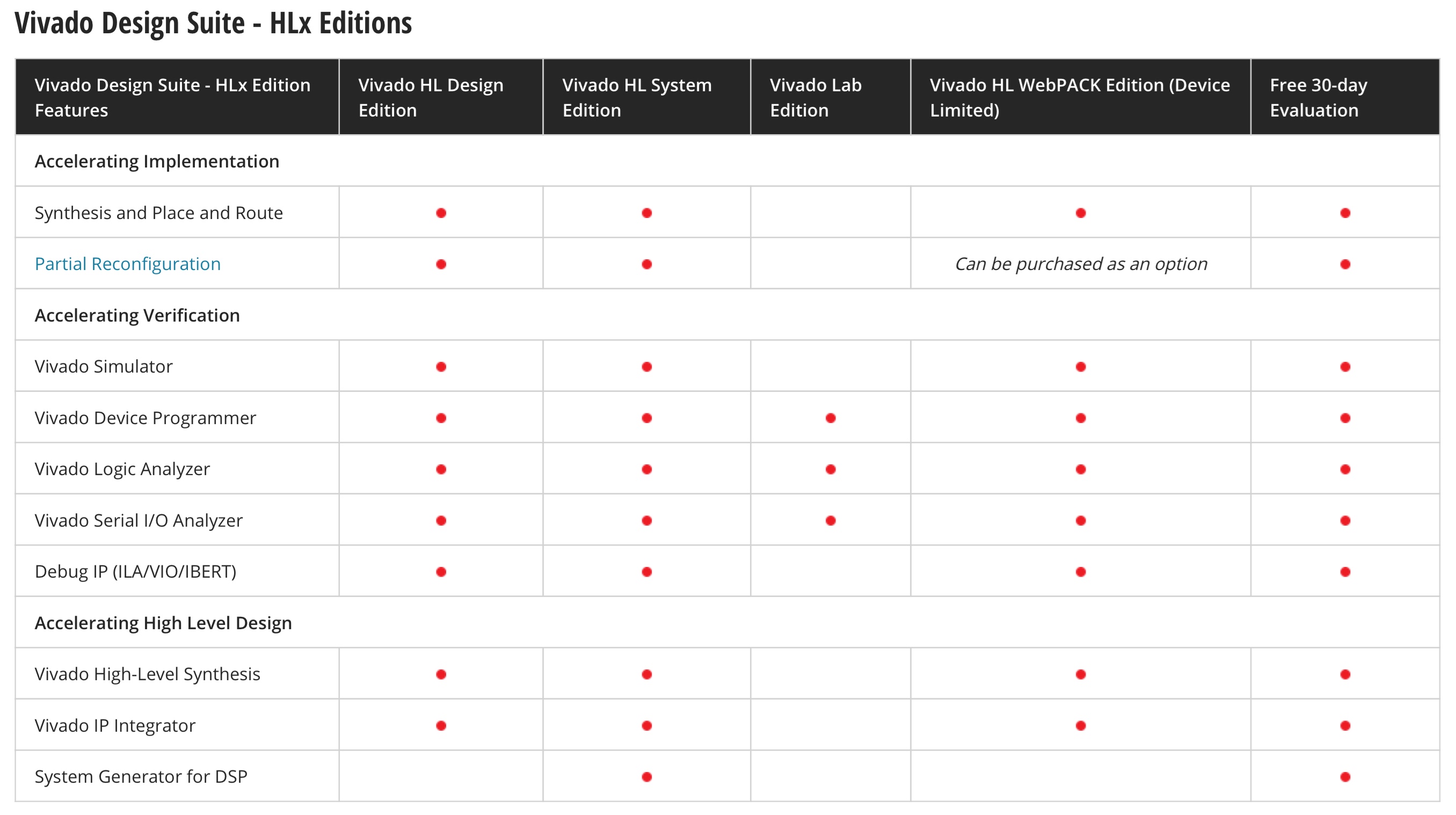 35
7 August 2017
Digital Electronics & Firmware, Sridhara Dasu, Wisconsin
Xilinx ZYNQ – System on a Chip  Controls
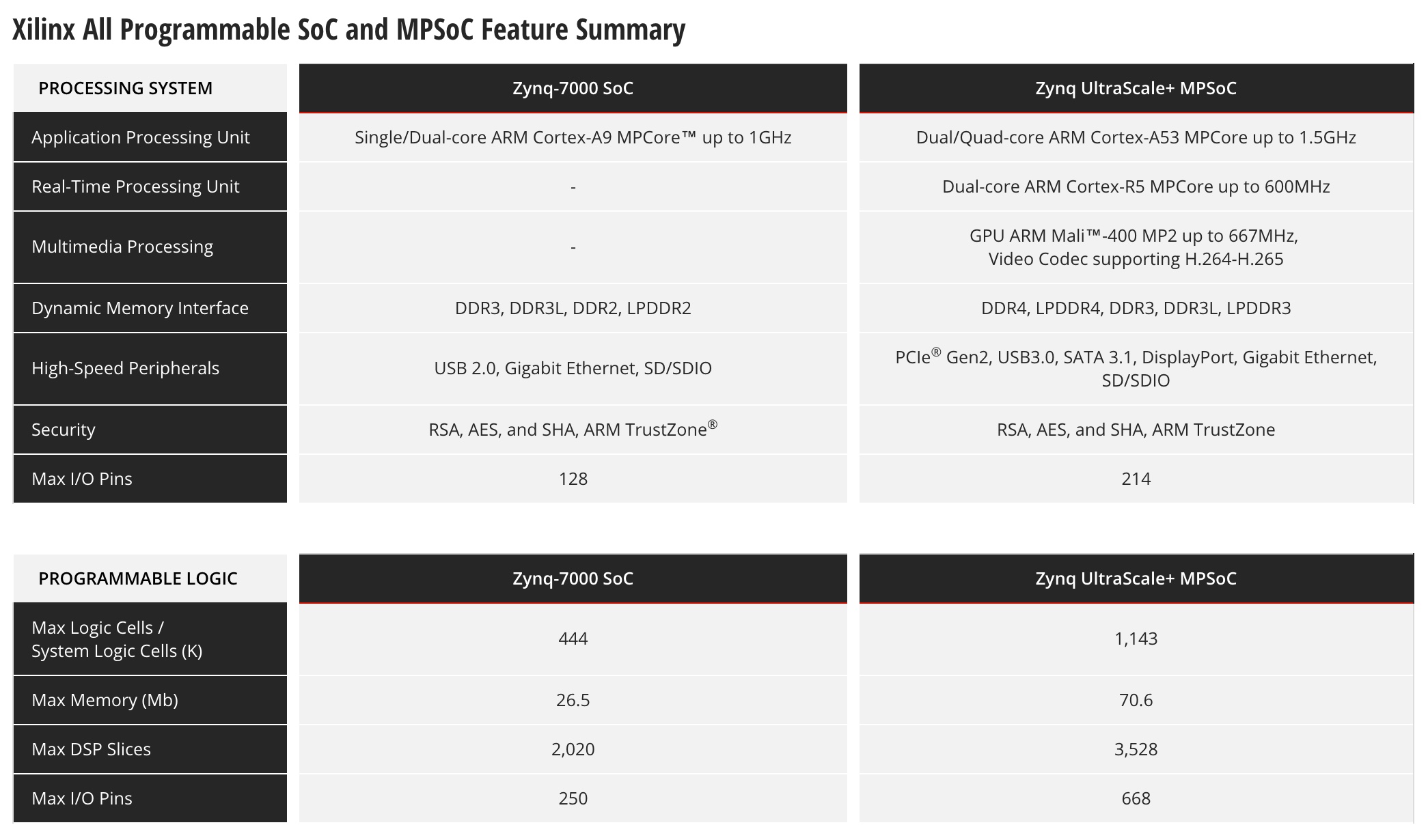 36
7 August 2017
Digital Electronics & Firmware, Sridhara Dasu, Wisconsin
2016 CMS Trigger
CMS was built for a maximum sustainable trigger rate of 100 kHz
To increase this requires major detector upgrades (e.g. tracker)
CMS wanted to keep its sensitivity to EWK physics, TeV scale searches, Heavy-Ion phenomena
Solution:  increase level-1 trigger granularity, processing capacity, flexibility
CMS upgraded the trigger (including the muon trigger system)
Kept thresholds low, efficiencies high, and controlled the rates 
Commissioned in parallel to existing trigger
Took advantage of new technology
Used modern FPGAs with high-speed links
Fast links and increased data throughput
Improved the algorithms
Used modern mTCA format 
Compact (fits in spare rack space), hot swappable, redundant power supplies, high-speed backplane, control via LAN, and more…
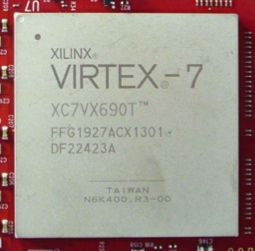 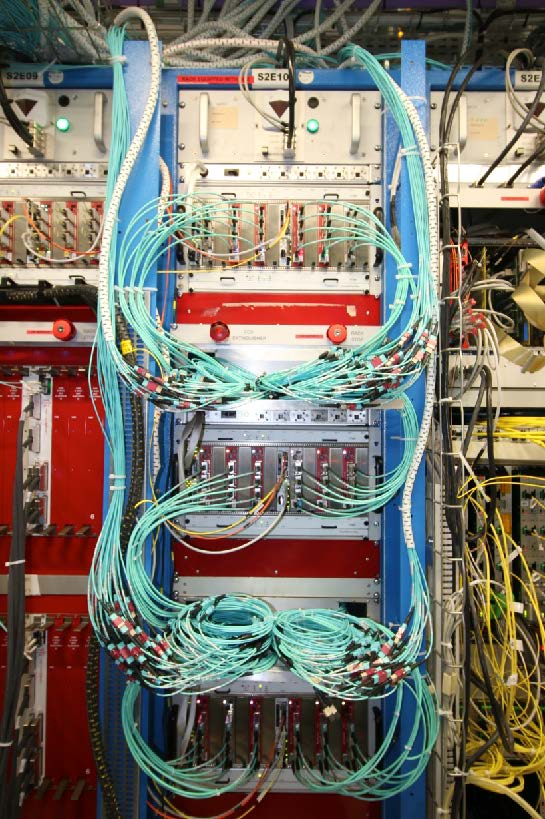 37
7 August 2017
Digital Electronics & Firmware, Sridhara Dasu, Wisconsin
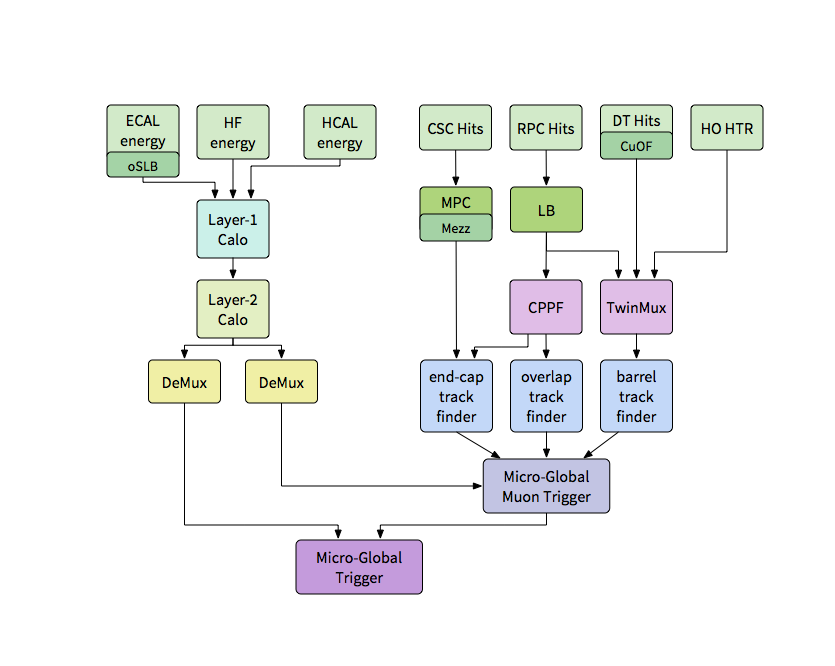 Level-1 Trigger Block Diagram (2016)
38
7 August 2017
Digital Electronics & Firmware, Sridhara Dasu, Wisconsin
Phase-1 Cal Trigger Stage-1 Upgrade in 2015
Layer-1
Existing RCT
18 crates
RCT 0
…
RCT 17
RCT 1
RCT 2
18 oRSCs (w/Kintex)
oRSC 0
oRSC 1
oRSC 2
…
oRSC 17
USCMS
Layer-2
MP7 (new)
Algorithm Card(s) (1-3)
Imperial HW + Core FW/SW
USCMS Algorithm FW/SW
CTP7
Single Readout Card
In Situ RCT Test / Monitor 
USCMS HW/FW/SW
Global Trigger (existing)
GT Inputs remain unchanged
DAQ – AMC 13 (new)
39
7 August 2017
Digital Electronics & Firmware, Sridhara Dasu, Wisconsin
Phase-1 Cal Trigger Stage-2 Upgrade in 2016
Layer-1
CTP–0
…
CTP–17
CTP–1
CTP–2
18 CTP7s
USCMS
DAQ – AMC 13
Layer-2
Full flexibility for traditional or time-multiplexed architecture 
TMT – in use now.

Highest precision location of objects with dynamic clustering
MP7 Algorithm Cards (9+1)
Imperial HW + FW/SW
USCMS Algorithm FW/SW
mTCA Global Trigger
DAQ – AMC13
40
7 August 2017
Digital Electronics & Firmware, Sridhara Dasu, Wisconsin
VME Hardware (2015)  for Calorimeter Trigger
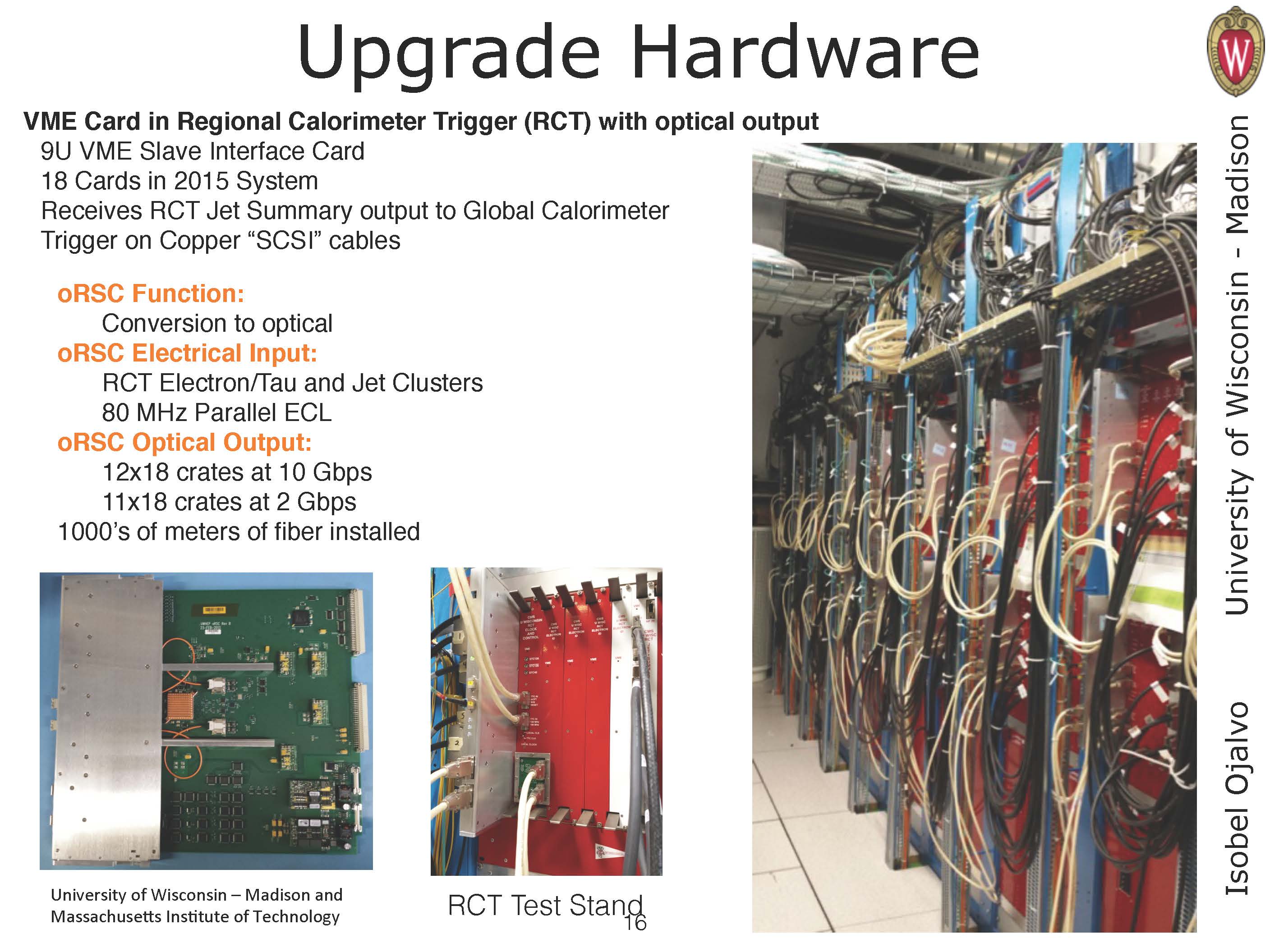 41
7 August 2017
Digital Electronics & Firmware, Sridhara Dasu, Wisconsin
CMS Calorimeter Trigger 2016
Installed and commissioned in 2015, fully operational in 2016
Connections to CTP7 from Layer-1 patch panels completed in 2015
Connections from Layer-1 to Layer-2 via compact patch panel
3 “pizza box” sized patch panels instead of full 56U rack with LC connectors
Layer 2 to demux to new mGT connected
Layer-1 CTP7
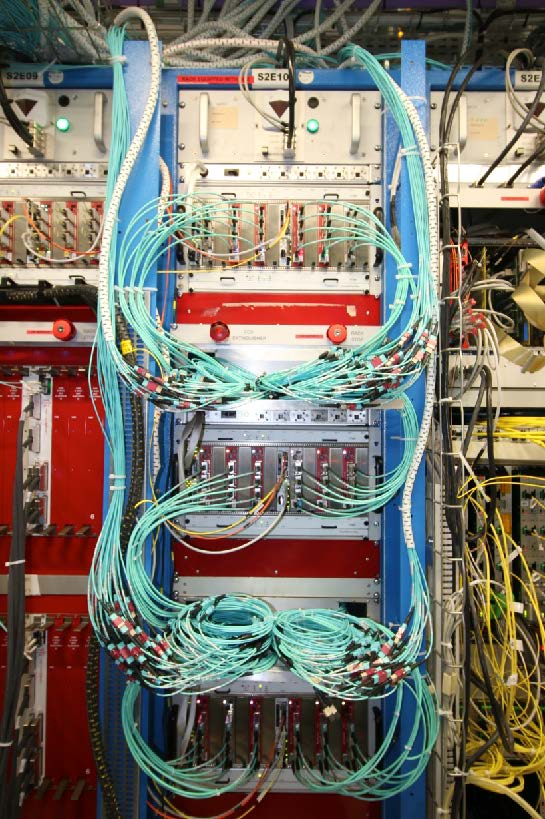 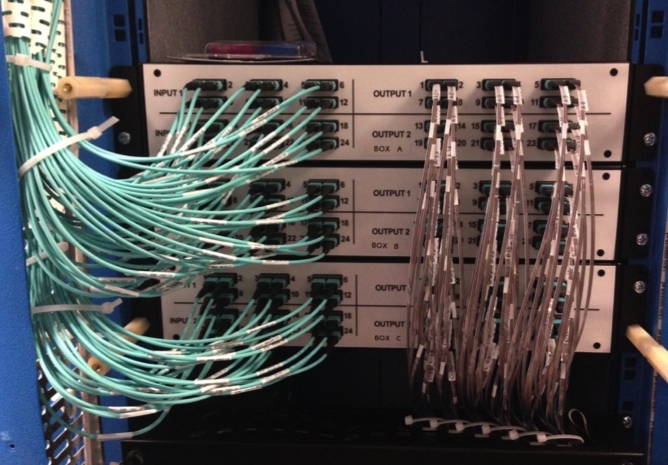 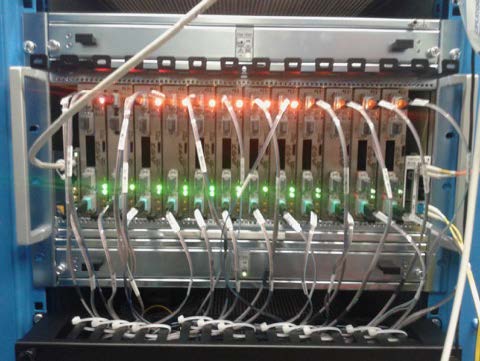 Layer-2 MP7
Layer-1 to Layer-2 Patch Panel
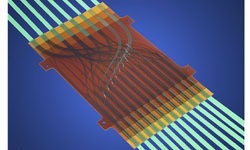 MOLEX 
FlexPlane
42
7 August 2017
Digital Electronics & Firmware, Sridhara Dasu, Wisconsin
CMS Calorimeter Trigger 2016
Installed and commissioned in 2015, fully operational in 2016
ECAL Back End (BE) has been converted to optical (from Cu) with Mezzanines
2 x 4.8 Gbps links each, one for 2015 operation, one to Layer-1 Patch Panels
HF and HCAL BE has been replaced with optical back end (mHTR)
6.4 Gbps links, up to 6 per mHTR
All optical connections to Layer-1 complete 
1152 fibers to 18 patch panels for conversion to MPO fiber ribbons
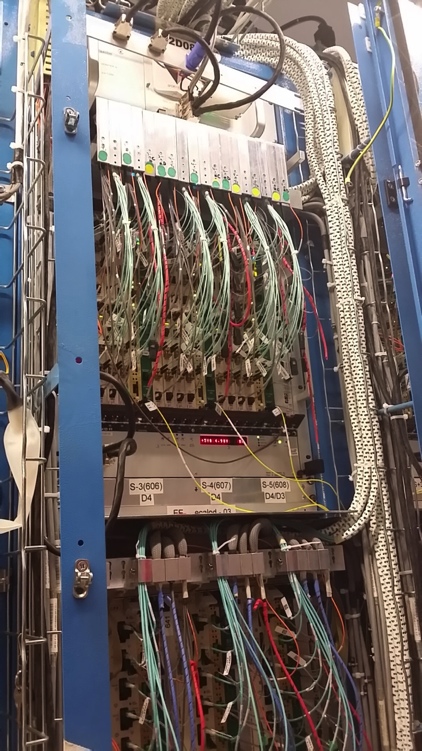 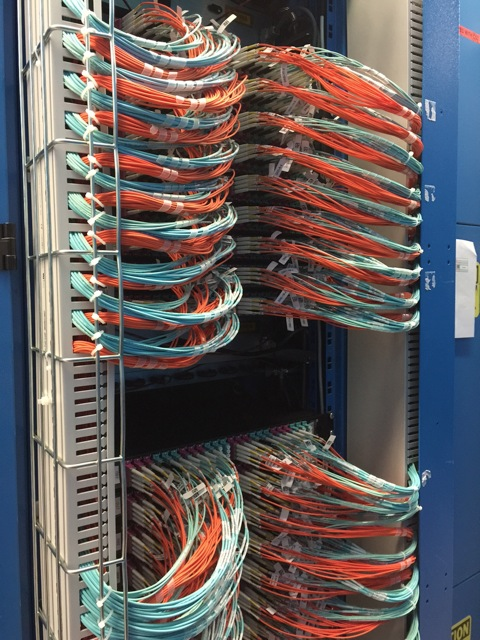 ECAL
New HCAL and HF BE
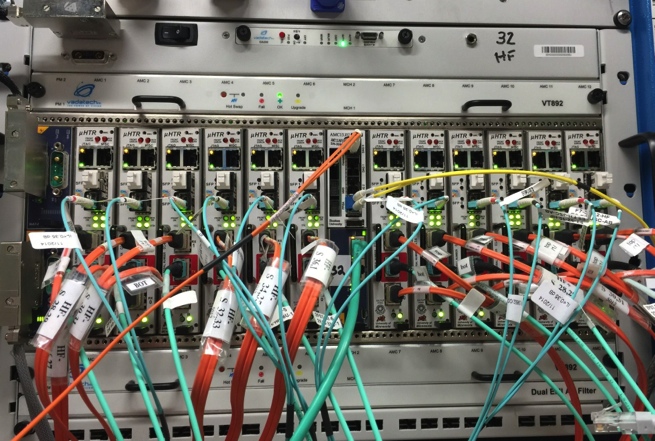 BE to Layer1
Patch Panels
43
7 August 2017
Digital Electronics & Firmware, Sridhara Dasu, Wisconsin
Calorimeter Trigger Algorithms
Overall
Use full calorimeter tower granularity
Previously 14h x18f now 56h x 72f
Better energy & position resolution
Cluster dynamically 
Mitigate pileup
e/g
Cluster shape and electromagnetic energy fraction discriminates e/g from jets
Energy weighted position to potentially use for invariant mass triggers
Tau
Clustering and position similar to e/g, optimized for tau
Merge neighboring clusters to recover multi-prong tau decays
Jet
Sliding window, search for seed (central tower) energy above threshold
Remove duplicates, sum 9 by 9 trigger towers for ~R=0.4 as used offline
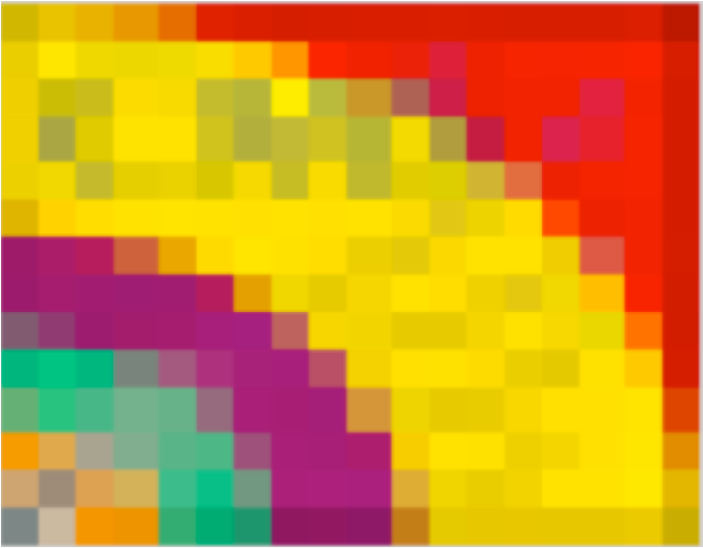 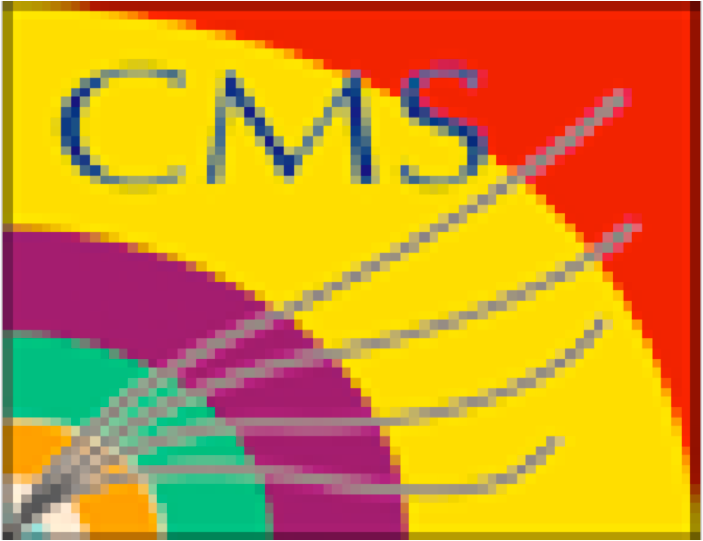 2016 onwards
2010 to 2015
44
7 August 2017
Digital Electronics & Firmware, Sridhara Dasu, Wisconsin
e/g Algorithm
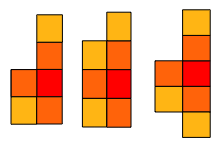 Dynamic Clustering
Improved energy containment
Showing electrons, photon conversions
Minimize effect of pile-up
Improved energy resolution
Cluster Shape Veto
Discriminate using cluster shape and electromagnetic energy fraction between e/γ and jets
Calibration
e/γ cluster energy calibrated as a function of ET, η and cluster shape
Energy Weighted Position
Potential use in correlating objects e.g. invariant mass
Cluster Building
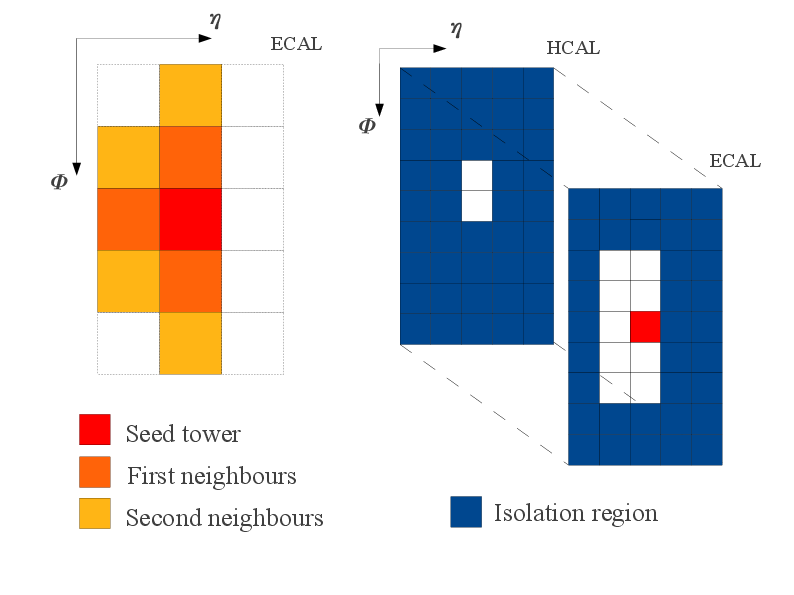 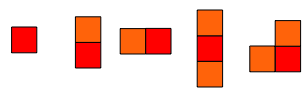 Cluster Shapes
Jet like
e/g like
45
7 August 2017
Digital Electronics & Firmware, Sridhara Dasu, Wisconsin
Tau Algorthm
Clustering, shape, and position
Very similar to e/γ — optimised for τ
Merging
Merge neighbouring clusters (~15% of clusters)
Recover multi-prong τ decays 
Calibration
τ cluster energy calibrated as function of ET, η, merging and EM fraction
Isolation
Very similar to e/γ — optimised for tau including merging as input – two working points
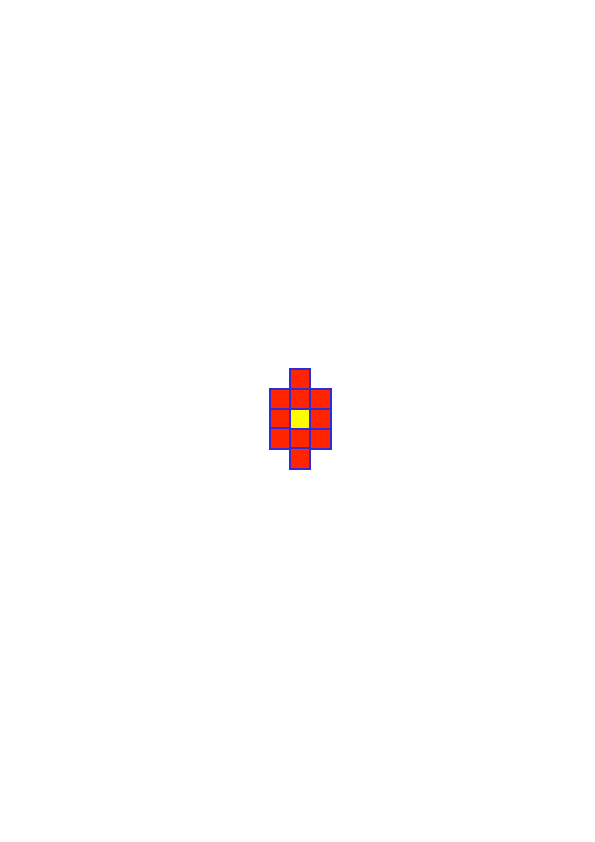 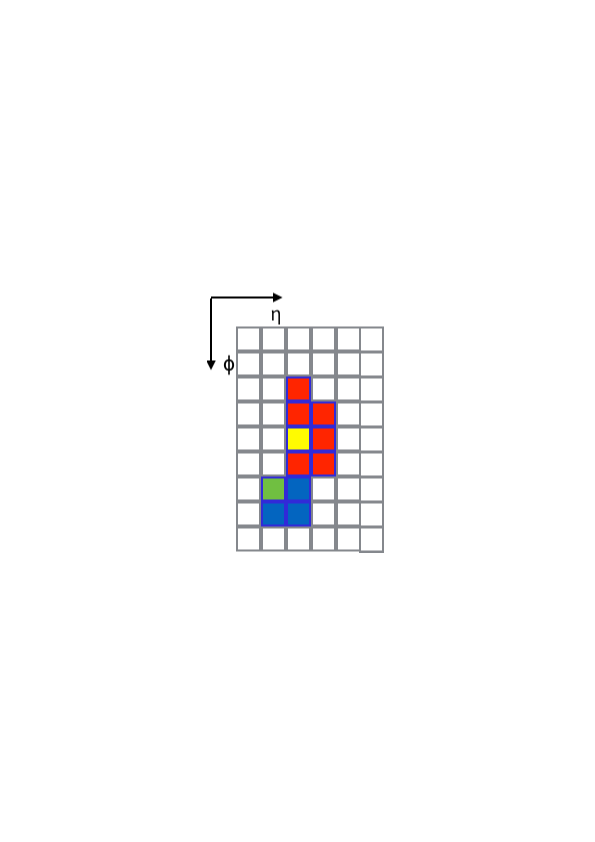 46
7 August 2017
Digital Electronics & Firmware, Sridhara Dasu, Wisconsin
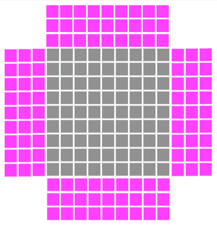 Jet Algorithm
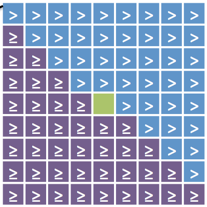 Input Granularity
Access to higher granularity inputs than Run I
Sliding window jet algorithm
Search for seed energy above threshold
Apply veto mask to remove duplicates
Sum 9x9 trigger towers to approximate R=0.4 used offline
Pile-Up Subtraction
Consider four areas around jet window
Subtract sum of energy in lowest three from jet energy
Calibration
Correct jet energies as a function of jet ET and η
Pile-up Subtraction Areas
Seed Tower
Veto Mask
47
7 August 2017
Digital Electronics & Firmware, Sridhara Dasu, Wisconsin
e/g Performance
Efficiency for single e/g with ET > L1 threshold vs offline ET
Tag and probe method with Zee dataset
As LHC conditions change, isolation adapted
Isolated e/g reduces rate with modest reduction in efficiency
Combined with higher-threshold non-iso triggers
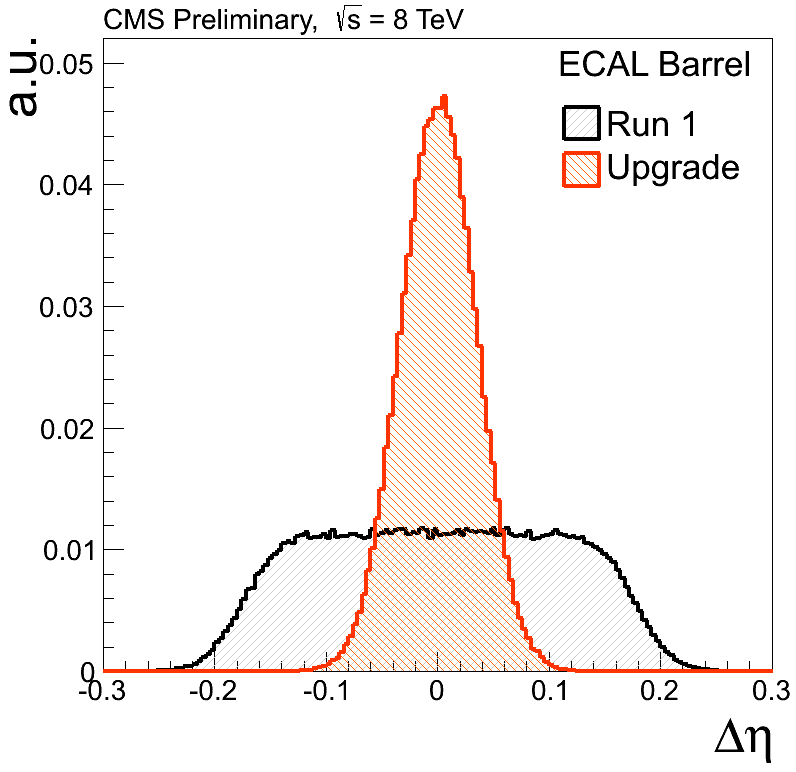 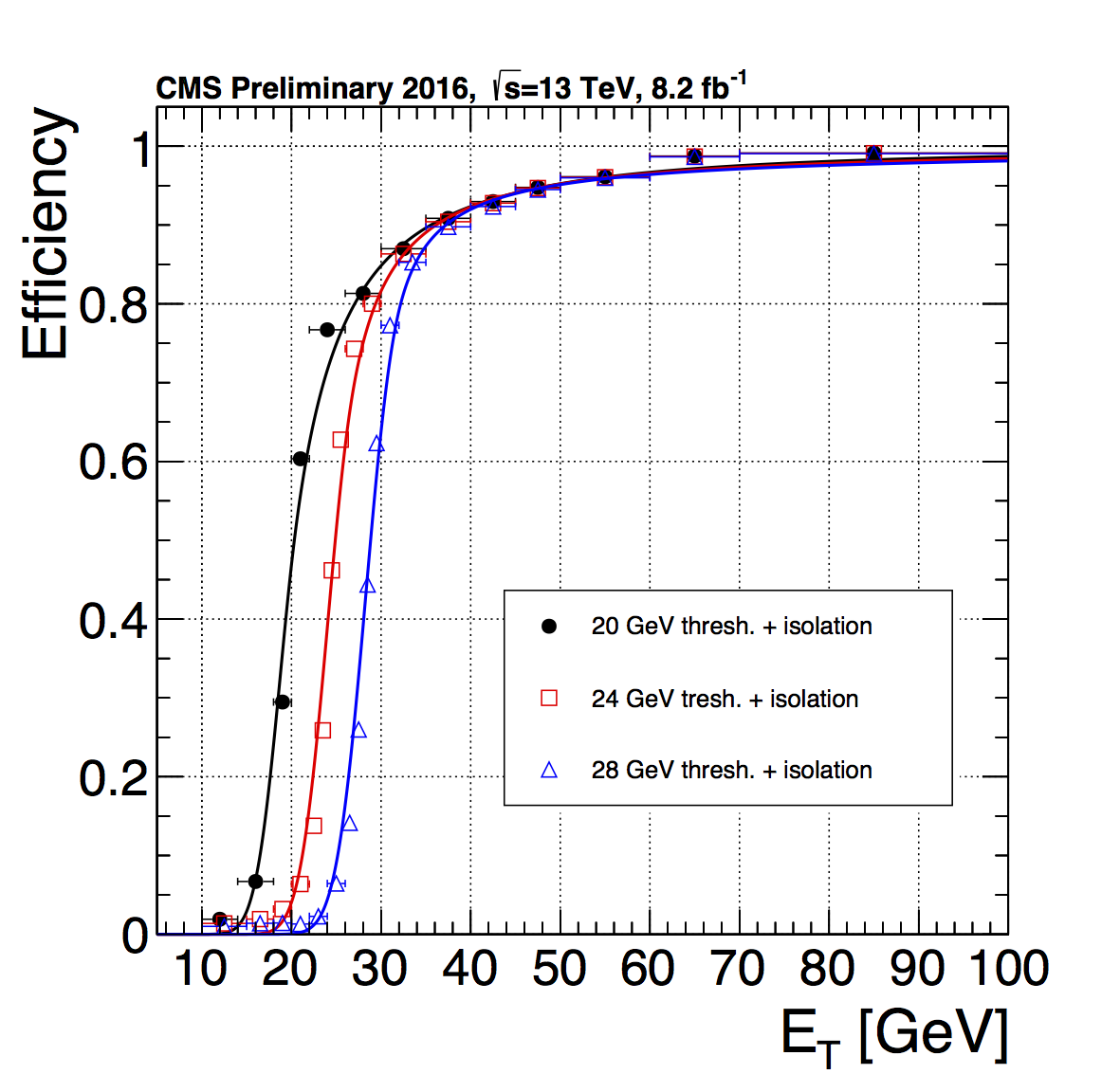 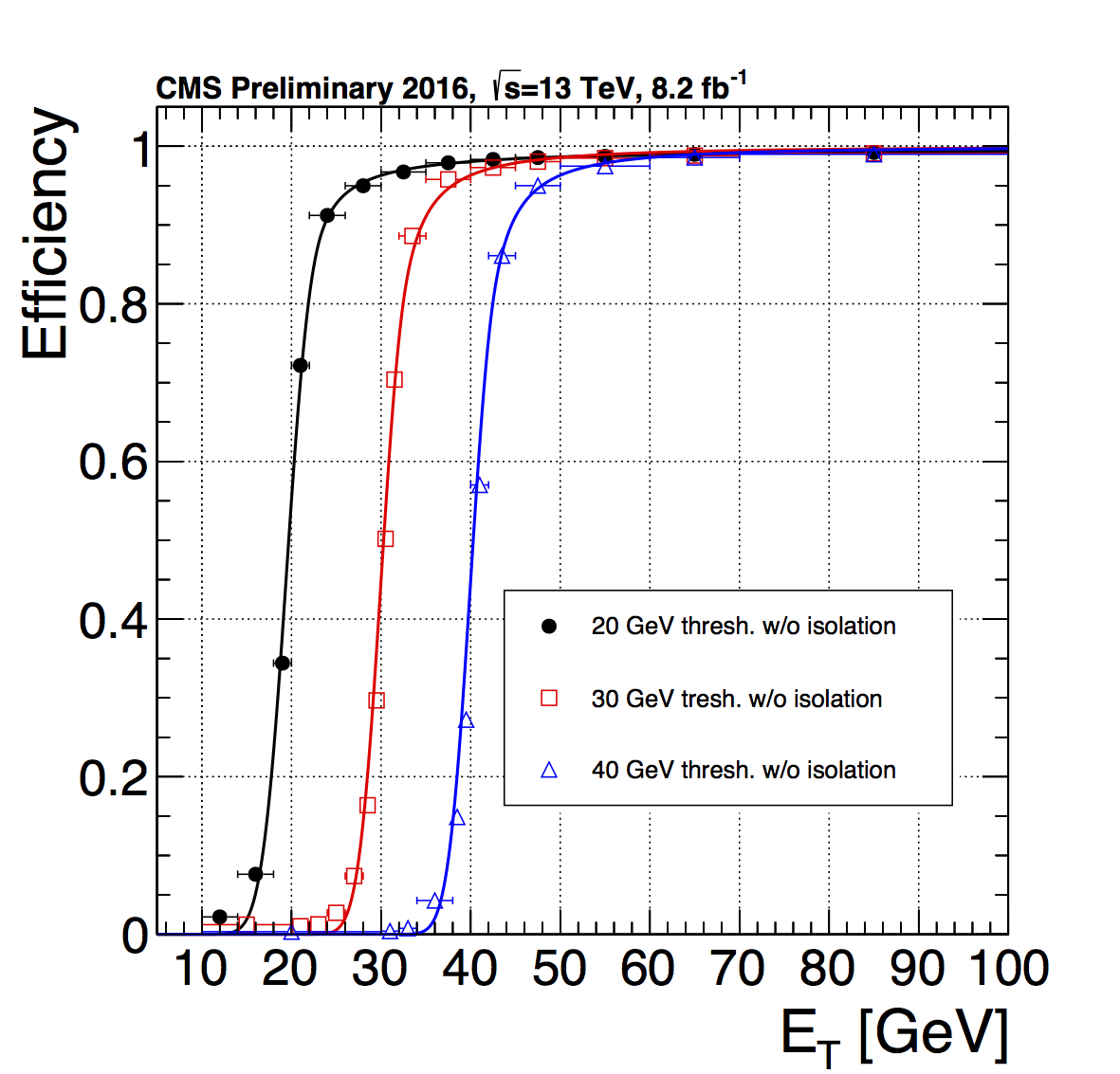 Isolated e/g
Non-Isolated e/g
Better Position Resolution
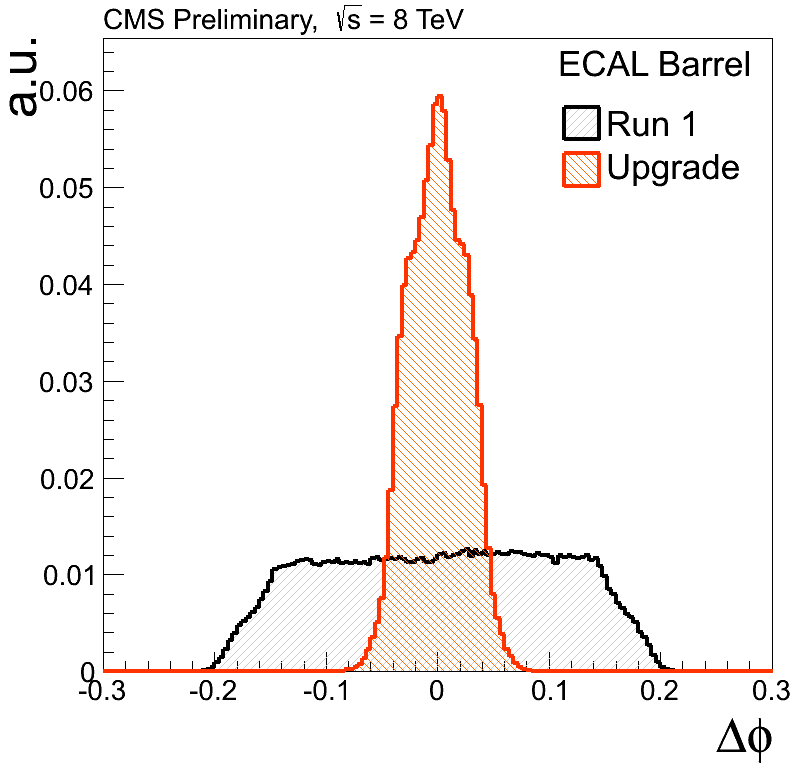 48
7 August 2017
Digital Electronics & Firmware, Sridhara Dasu, Wisconsin
Tau Performance
Efficiency for a single tau for ET> L1 threshold vs offline tau pT
Tag and probe for Zmt 
Adapt isolation as LHC conditions change
Isolated reduces rate with modest impact on efficiency
Can be combined with higher-threshold relaxed tau trigger
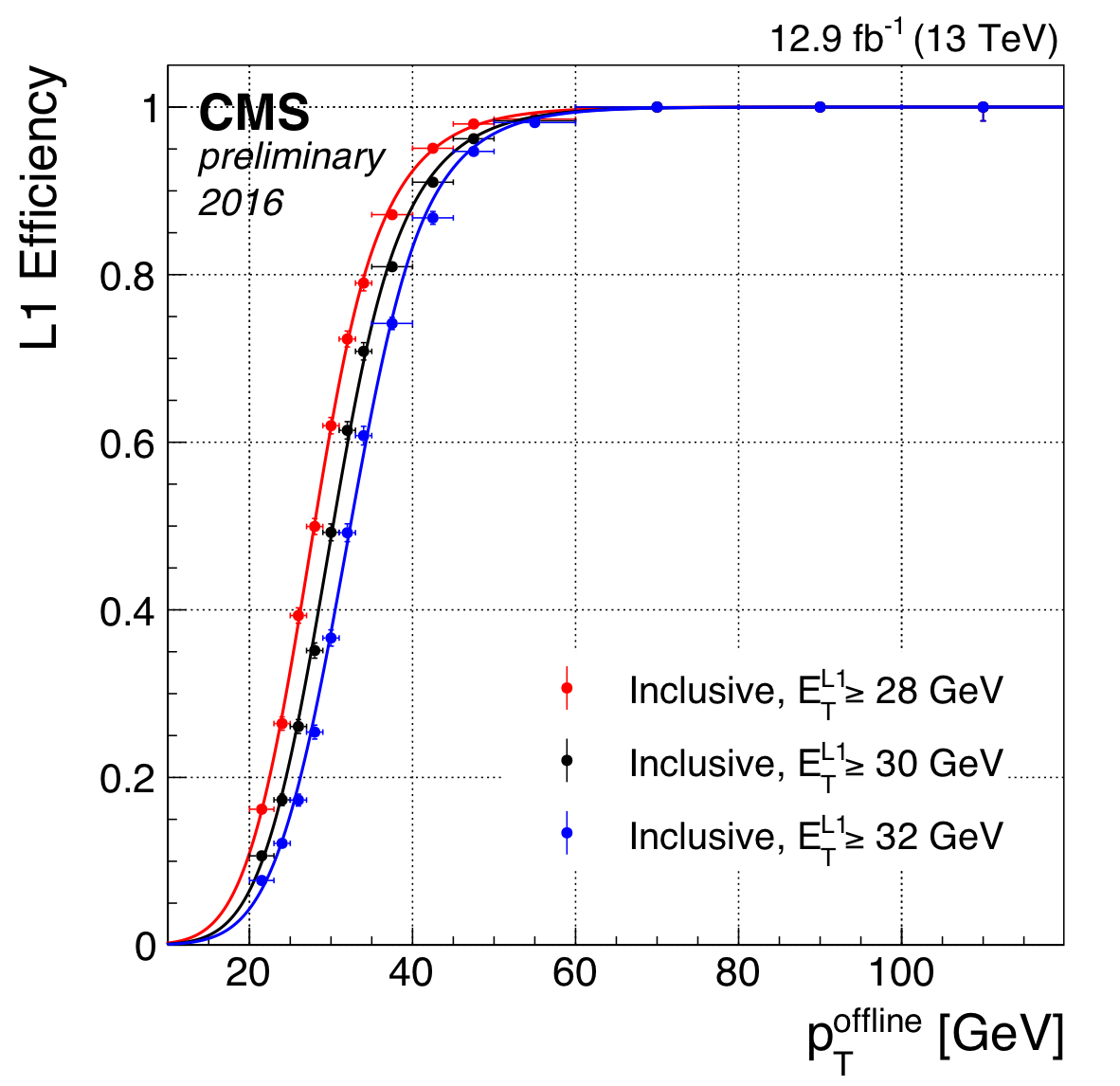 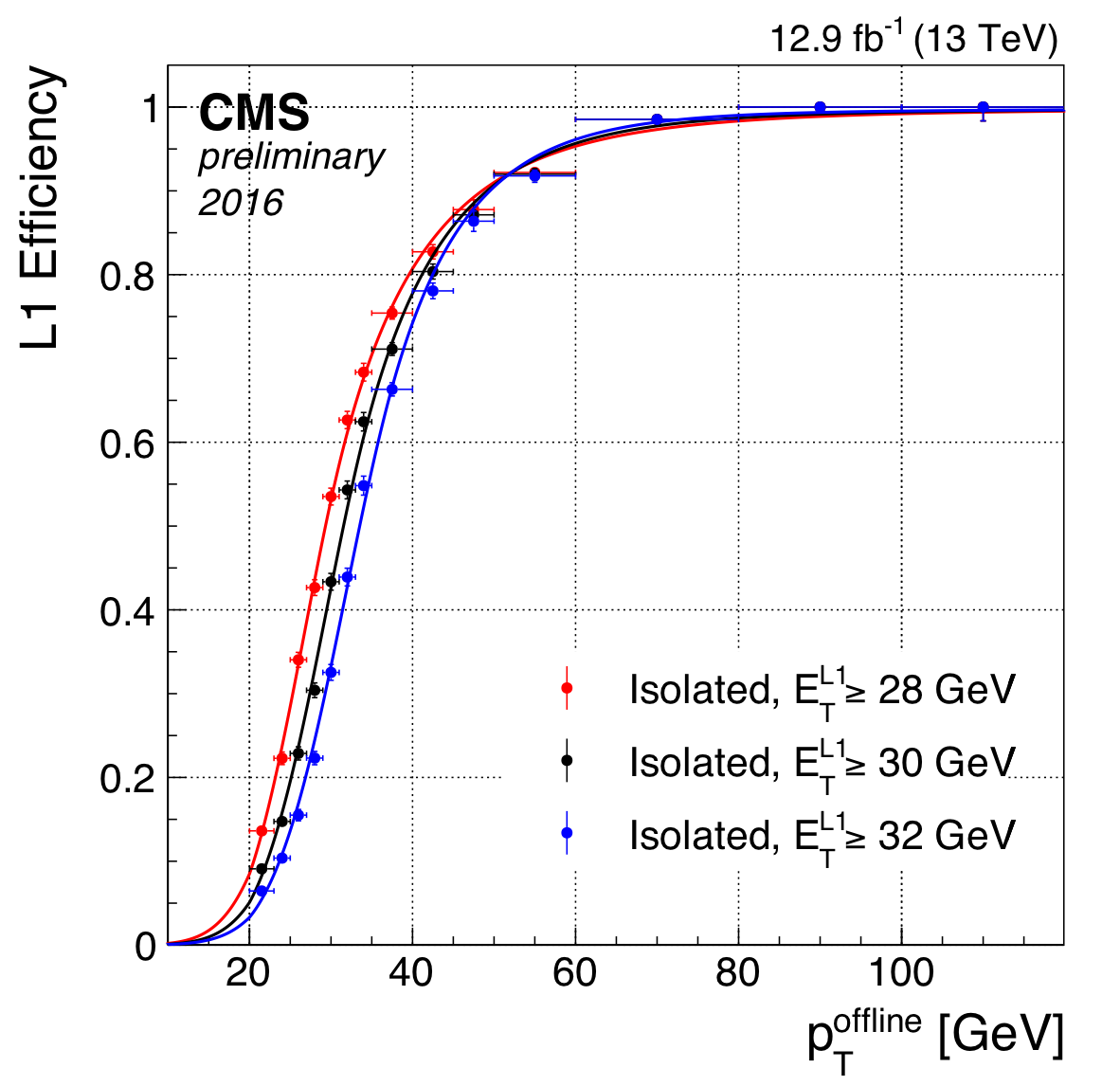 Isolated tau
Relaxed tau
49
7 August 2017
Digital Electronics & Firmware, Sridhara Dasu, Wisconsin
Jet Performance
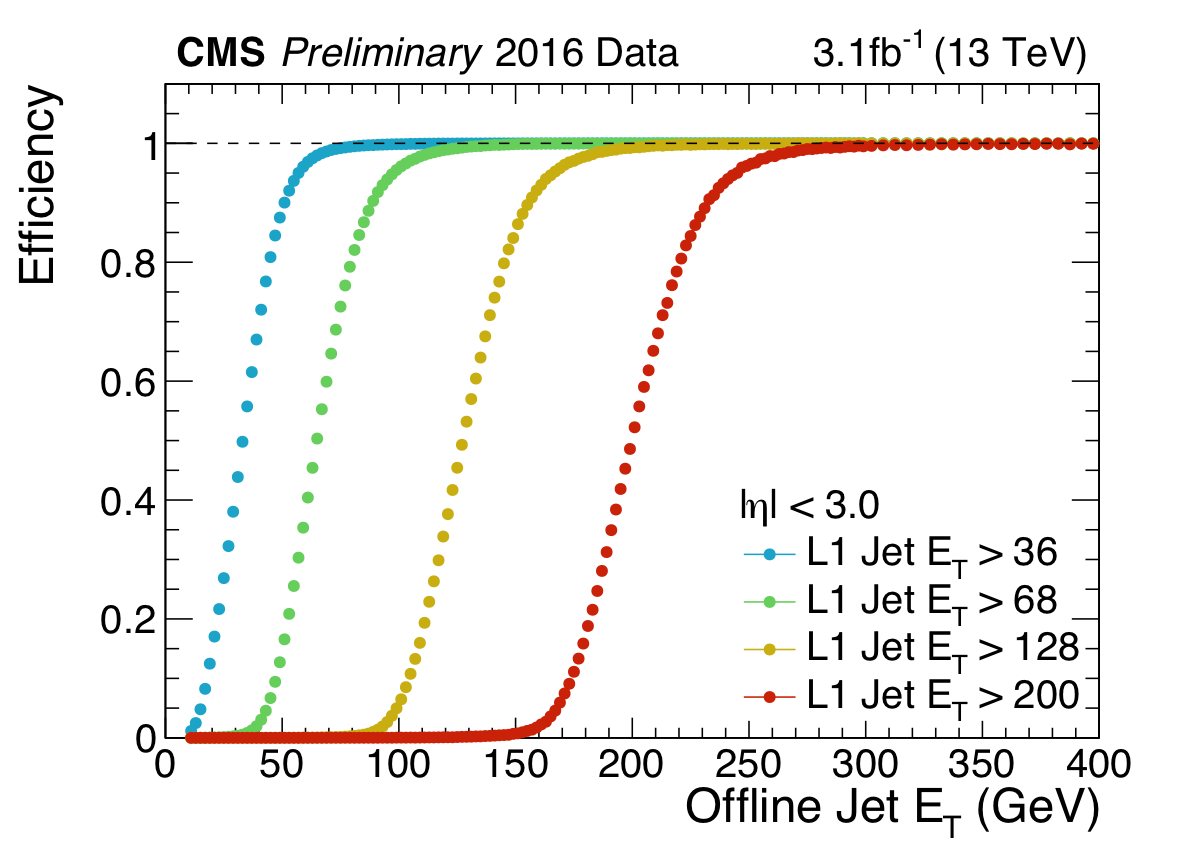 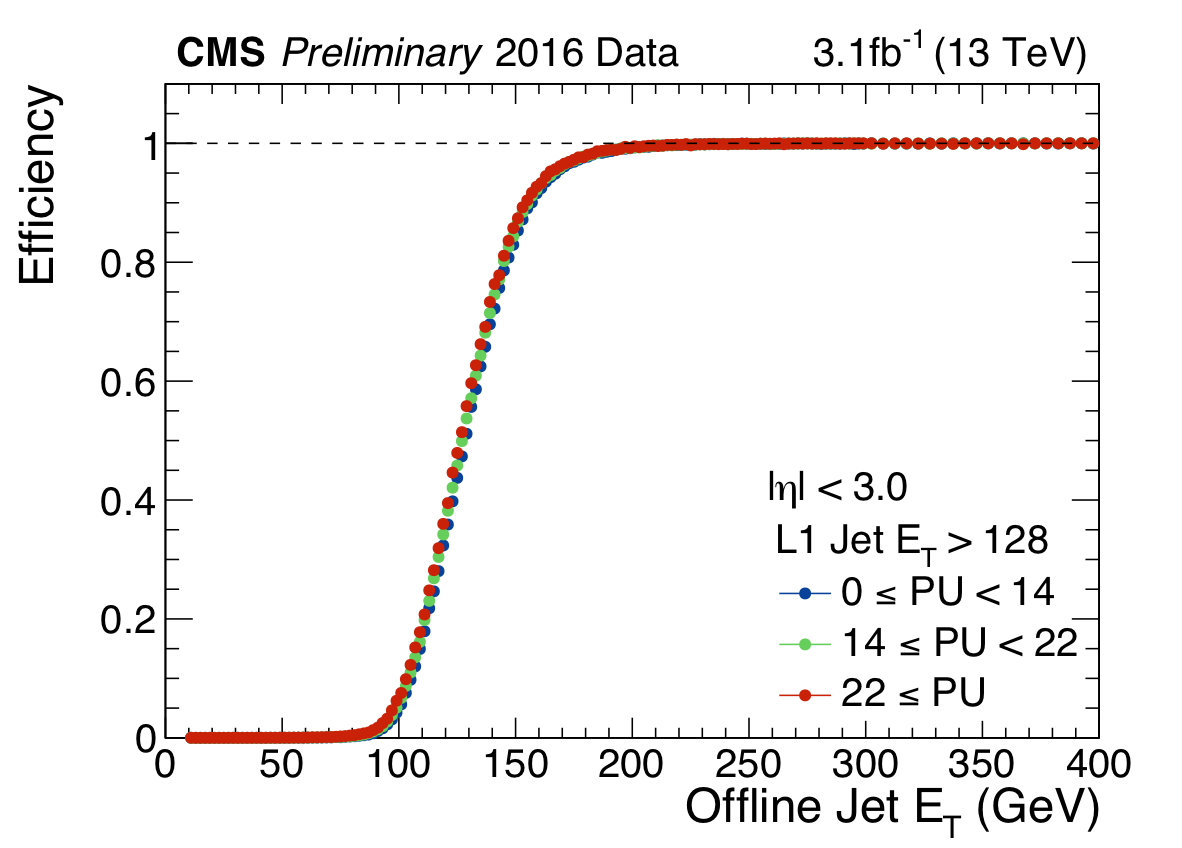 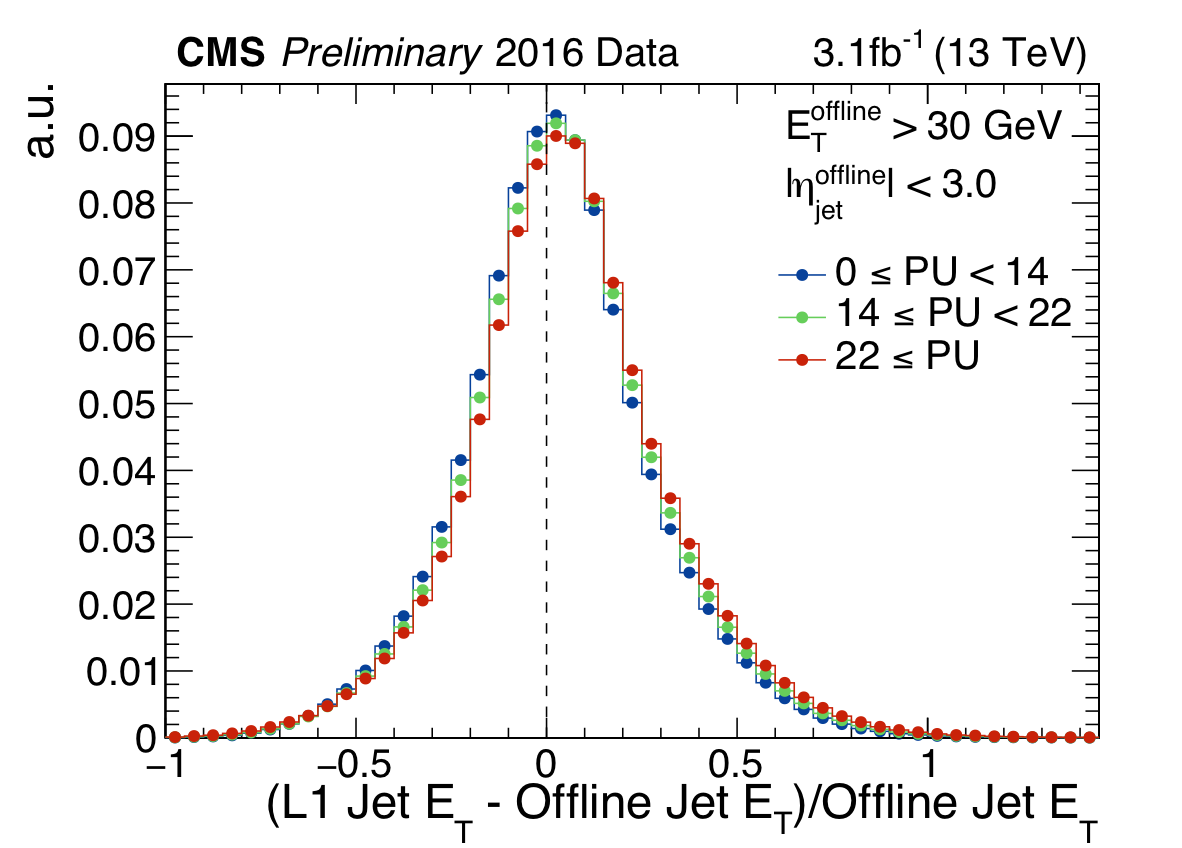 Level-1 jets are matched to offline jets (DR < 0.25) 
Single muon data sample (unbiased)
Sharp turn on for different L1 Jet ET (upper left)
No pile up dependence (upper right)
Good resolution (right)
50
7 August 2017
Digital Electronics & Firmware, Sridhara Dasu, Wisconsin